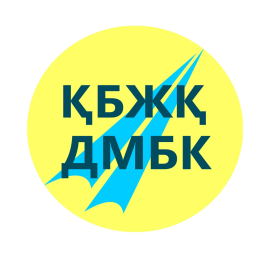 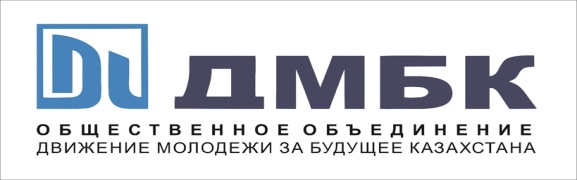 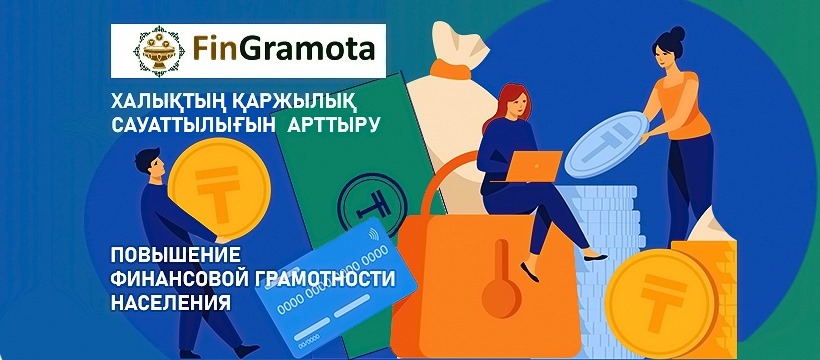 Ақпараттық-талдамалық есеп 
«Қазақстан Республикасы халқының қаржылық сауаттылық деңгейін анықтау»
Дайындаған ҚБ «ҚБЖҚ» 
«ҚР Қаржы нарығын реттеу және дамыту агенттігі» РММ үшін әлеуметтік зерттеу материалдары бойынша, 2021 ж.
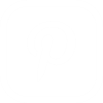 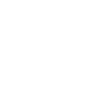 Жобаның паспорты
2
Жобаның паспорты
3
Кіріспе
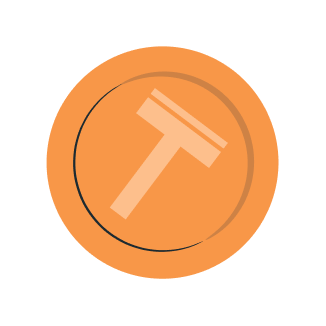 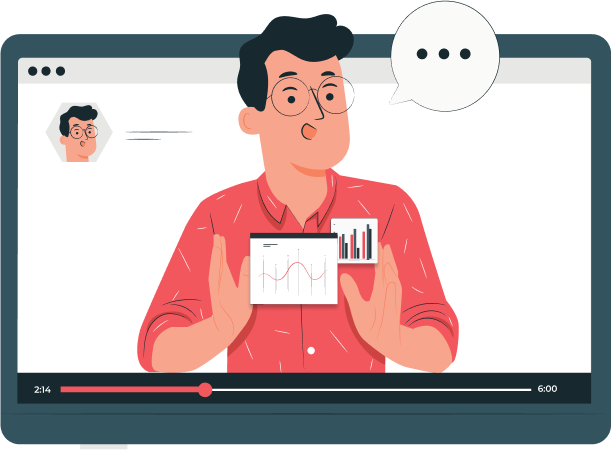 4
Қаржылық сауаттылық (ҚС) - бұл
ақылға қонымды қаржылық шешімдер қабылдау және қаржылық әл-ауқатқа қол жеткізу үшін жеке қаржы ресурстарын басқару бойынша білім мен дағдыларды өмір бойы тиімді пайдалану қабілеті.
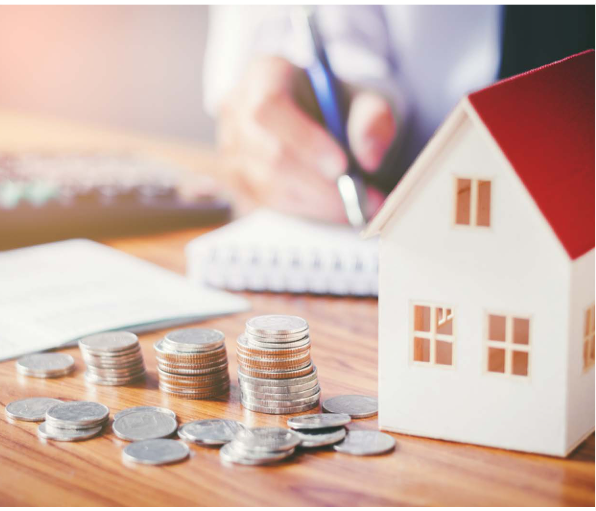 5
Азаматтардың ҚС-ы Қазақстанның әлеуметтік - экономикалық дамуы мен қаржы жүйесі үшін маңызды
Макроэкономиканы нығайтуға қосатын үлесі:
Үй шаруашылықтарының жинақтарының жалпы деңгейін арттыру; 
Экономикадағы "ұзын ақша" тапшылығын еңсеру, қаржы мекемелерінің депозиттік және клиенттік базасының өсуі.
Қаржы жүйесінің жұмыс істеу тиімділігі:
Қаржы институттарына сенім және шығындарды азайту;
Қаржы құралдарын түсіну және оларды орынды пайдалану; 
Кредиттер және микрокредиттер бойынша мерзімі өткен берешек деңгейін төмендету; 
Қаржылық алаяқтықтан және қаржылық пирамидалардан жақсы қорғалу (хабардар болу, тәуекелдерді түсіну, алдын алу шаралары). 
Халықтың қолайсыз экономикалық жағдайға жақсы дайындығы.
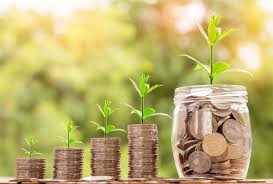 6
ҚС деңгейін арттыру шеңберінде мемлекеттің қатысу нысандары мен қызмет бағыттары
Мемлекет
ҚС деңгейін зерттеу
Халықтан кері байланыс
Жалпыұлттық стратегияны қалыптастыру, ақпаратты және ақпараттық бағдарламаларды ашу стандарттарын әзірлеу, олардың орындалуын бақылау
Қаржы нарығы субъектілерінің іс-қимылдарын үйлестіру
Білім беру бағдарламалары
Консультациялық қолдау
Ақпараттық-түсіндіру жұмысы
Халықтың қажеттіліктеріне мониторинг жүргізу және әлеуметтік зерттеулер жүргізу арқылы ҚС бойынша бағдарламалар тиімділігін бағалау.
7
ҚР Қаржы нарығын реттеу және дамыту агенттігінің ҚС бойынша құзыреттерді қалыптастырудағы рөлі:
1) ҚС саласына мониторинг жүйесін ұйымдастыру және әлеуметтік зерттеулер жүргізу;
2) Халықтың ҚС бойынша ұлттық стратегияны әзірлеу және іске асыру;
3) ҚС бойынша стандарттарды әзірлеу және енгізу;
4) ҚС бойынша ақпаратты тарату (бірыңғай тарату арналарын құру және қолдау);
5) Іс-әрекеттерді қайталау кезінде туындайтын шығындарды азайту мақсатында ақпараттық-білім беру бағдарламаларын жүзеге асыратын субъектілердің іс-қимылдарын үйлестіру;
6) Нәтижелерді бағалау, жүргізілетін жұмысты талдау.
8
1. Халықтың ҚС бойынша жеке бағдарламаларын және өзге де жобаларын іске асыру (оқыту семинарлары, балаларға арналған ҚС бойынша сабақтар және басқалар);
2. Қызметкерлер үшін ҚС бойынша корпоративтік оқу курстарын/ семинарларын әзірлеу және іске асыру; 
3. ҚС бойынша жобаларға еріктілер ретінде қызметкерлерді тарту;
4. ҚС саласында жұмыс істейтін коммерциялық емес ұйымдармен ынтымақтастық;
5. ҚС арттыру мәселелері бойынша жеке мамандандырылған қорлар мен өзге де ұйымдарды құру және қаржыландыру;
6. ҚС бойынша материалдарды орналастыру бойынша БАҚ-пен ынтымақтастық;
7. ҚС бойынша интернет-сайттар, мобильді қосымшаларда айдарлар, баннерлер, интерактивті ойындар құру.
ҚС арттыру бағдарламаларында бизнестің қатысуының негізгі тетіктері:
http://ur-consul.ru/Bibli/Povyshyeniye-finansovoyi-gramotnosti-nasyelyeniya-myezhdunarodnyyi-opyt-i-rossiyiskaya-praktika.Index.html, http://www.citigroup.com/citigroup/corporate/foundation/, http://www.sife.org/Pages/Default.aspx, http://www.greenlining.org/resources/pdfs/, http://www.mymoneyskills.com/
9
Қаржылық сауаттылықты жақсарту бағдарламаларына қатысатын қаржы компаниялары мен банктер
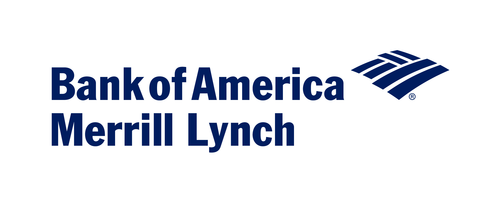 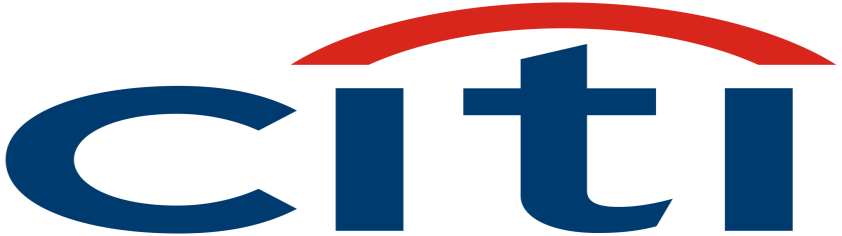 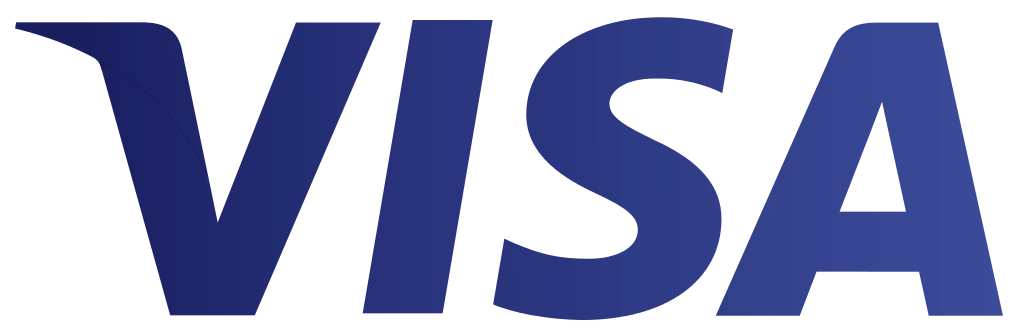 10
Төмен ҚС деңгейінің теріс салдары
Бизнес
Мемлекет
Тұтынушы
Қоғам
Қаржы нарықтарын, тұтынушылардың құқықтарын қорғау жүйесін реттеу тиімділігі төмендейді; Экономикалық даму қарқыны, экономикадағы инвестициялық процестер баяулайды; елдегі әлеуметтік жағдай нашарлайды
Қаржылық қызметтерді жосықсыз жеткізушілер шығаратын теріс сыртқы әсерлердің өсуі, жалпы бизнеске сенімнің төмендеуі, ұсынылатын қаржылық қызметтерге қолжетімділік деңгейінің төмендеуі байқалады
Қаржылық қызметтерді тұтынуға тартудың төмен дәрежесі экономикалық өсу әлеуетін айқындайтын жинақтар мен инвестициялардың шектелуіне әкеледі.
Қарыз міндеттемелерінің деңгейінің өсуі, бұл банкроттыққа, сауатсыз зейнетке шығуды жоспарлауға әкелуі мүмкін, 
жеке әл-ауқаты нашарлайды, қаржылық алаяқтыққа осалдығы артады
11
Қаржы жүйесінің тұрақтылық формуласы
Қаржылық сауаттылық

ҮЙРЕТ
Қаржылық қызметтерді тұтынушылардың құқықтарын қорғау

ҚОРҒА
Қаржылық қол жетімділік

ЖЕҢІЛДЕТ
12
1 Тарау. Қаржылық сауаттылық: халықаралық тәжірибе
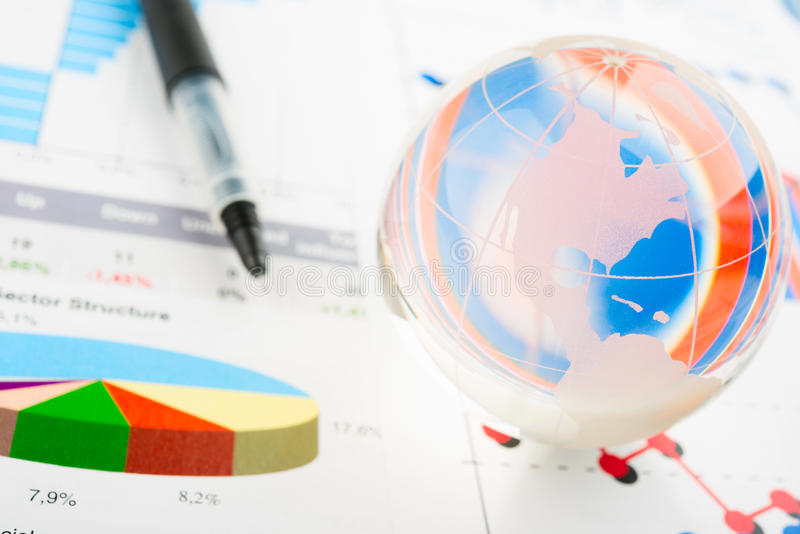 13
1.1. Қаржылық сауаттылық және қаржылық ағарту саласындағы халықаралық тәжірибе: АҚШ және Канада
Әлемдік тәжірибені талдау кезінде АҚШ пен Канада халқының ҚС қалыптастыру саласындағы жетістіктер айтарлықтай ерекшеленеді, онда азаматтардың ҚС-ты арттырудың әртүрлі формалары мен әдістері қолданылады. Оларды толығырақ қарастырайық.
АҚШ үкіметінің халық пен жас ұрпақтың қаржылық сауаттылығы деңгейіне деген қызығушылығы ХХІ ғасырдың басында пайда болды. Осыған байланысты, 2002 жылы АҚШ үкіметі қаржылық сауаттылық және білім беру комиссиясын құрды, оның нәтижесі 2006 жылы ұлттық қаржылық сауаттылық Стратегиясының жариялануы болды. Қазіргі уақытта қаржылық сауаттылық және білім беру комиссиясы жиырма бөлімнің жұмысын үйлестіреді, олардың өзара әрекеттесуі американдықтардың қаржылық білімінің негізін құрайды.
2008 жылы Америка Құрама Штаттарының Қазынашылығы АҚШ Президентінің қолдауымен Қаржылық сауаттылық бойынша консультативтік кеңес құрды, оның мақсаты халықтың барлық топтарын қаржылық мәселелермен таныстыру және ақпараттандыру, қаржылық сауаттылық бойынша сауалнамалар мен зерттеулер жүргізу, қоғамдық ұйымдар мен бизнесті қаржылық ағарту бойынша білім беру бағдарламаларын әзірлеуге тарту болды. АҚШ-та қаржылық сауаттылықты қалыптастыру бес жастан басталып, жалпы білім беретін мектепті бітіргенге дейін жалғасады, бұл жас азаматтарға барлық қажетті базалық дағдыларды қалыптастыруға мүмкіндік береді.
14
1.1. Қаржылық сауаттылық және қаржылық ағарту саласындағы халықаралық тәжірибе: АҚШ және Канада

9-12 сыныптардың оқу жоспарына өте қызықты және күрделі тақырыптар енгізілген, оларды талқылауға Жоғары сынып оқушылары қатысады. Мысалы: «Неге қаржылық жауапты болу керек», «Үлкен арман және бағыт мақсатының ережелері»,                 «Зерттеу және автокөлік сатып алу»,«Колледжде оқу құны: сіздің біліміңізді қаржыландыру, ақшаның рөлі»,«Болашаққа жоспар: бюджет жасау» және т.б.

Әр тақырыпты ашуға бағытталған оқу материалдарын әзірлеу кезінде жоғары сынып оқушылары нақты жағдайларды талдайды. Бұл тәсіл мектеп оқушыларының қаржылық сауаттылығын арттыруға, оларға ересек өмірде қателіктер жібермеуге және ерте жастан ақшаны дұрыс басқаруға мүмкіндік береді.
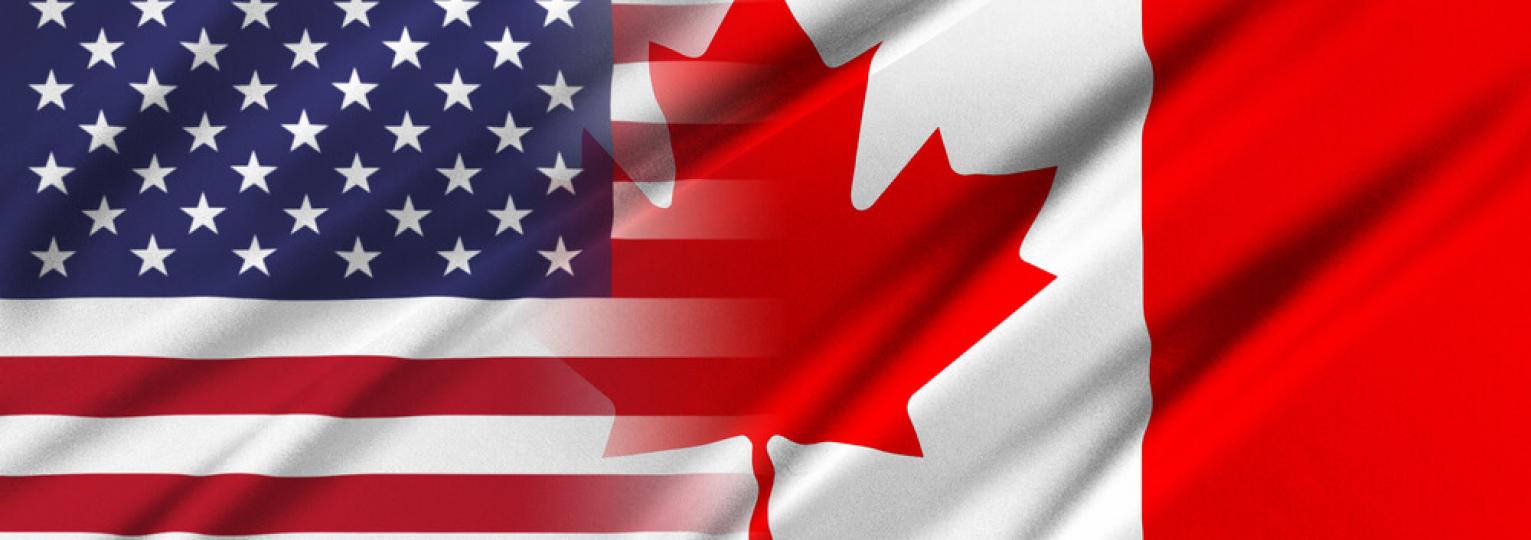 15
1.1. Қаржылық сауаттылық саласындағы халықаралық тәжірибе
 және қаржылық ағарту: АҚШ және Канада
Оқушыларды қаржылық даярлауды арттырудың мемлекеттік саясатының негізі мемлекет, жеке сектор және қоғамдық ұйымдар әріптестігінің қолданыстағы тетігі болып табылады. Мемлекеттік ведомстволардың, жергілікті өзін-өзі басқару органдарының және қоғамдық ұйымдардың жұмыс бағыттарын нақты үйлестіру өскелең ұрпақтың қаржылық сауаттылығын арттыру бағдарламаларының табысты іске асырылуын қамтамасыз етеді.

Мектеп пен бизнестің сәтті интеграциясының мысалы АҚШ мектебінің банктермен және несиелік одақтармен ынтымақтастығы болып табылады, ол американдық жастарды «Бірінші кезекте» қаржылық біліммен қамтамасыз етеді, мектеп аумағында банктік шоттар ашуға, осы шоттарға тұрақты шағын депозиттер салуға, сондай-ақ мектеп банктері мен кредиттік одақтар қызметкерлерінің функцияларын орындауға мүмкіндік береді. Мысал ретінде біз ең танымал бағдарламаларды айта кетейік. «Америка үшін жинақтау» («Америка үшін үнемдеу») – бұл федералды бағдарлама, оны ішінара Америка Құрама Штаттарының білім департаменті мен қаржы министрлігі қаржыландырады.

Висконсин штатының бірқатар мектептерінде жүзеге асырылатын ең танымал бағдарламалардың бірі - 4-5 сынып оқушылары үшін мектеп орталығы (school $ense and Money F-I-T). Мектеп оқушылары мектеп аумағында орналасқан кредиттік одақтардың бөлімшелеріне қол жеткізе алады, жинақ шоттарын аша алады, сондай-ақ осы шоттардың жинақ салымдарына тұрақты түрде депозиттер жасай алады. Бұл жинақ шоттары көбінесе қаржылық білімнің белгілі бір формасымен бірге дамиды.
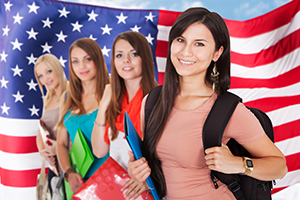 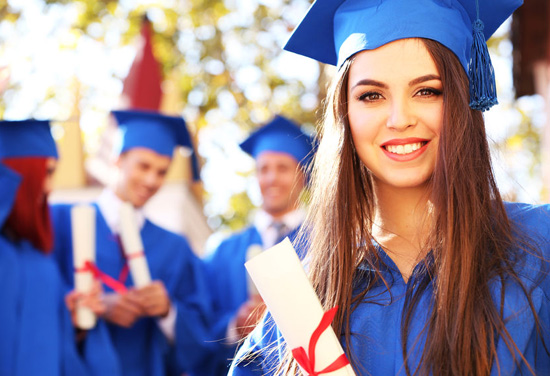 16
1.1. Қаржылық сауаттылық және қаржылық ағарту саласындағы халықаралық тәжірибе: АҚШ және Канада
Merrill Lynch ірі американдық инвестициялық банкі жастарды қаржылық сауаттылыққа оқытуға бағытталған бағдарламаларға демеушілік жасайды және іске асырады. Бұл оқытудың негізгі бағыттары: жеке қаржы, инвестициялау мүмкіндіктері, ұзақ мерзімді инвестициялар, кәсіпкерлік.
Компания бағдарламаларды қаржылық қолдау ғана емес, сонымен қатар сараптама жүргізеді, қызметкерлерді еріктілер ретінде тартады, коммерциялық емес ұйымдарға гранттар береді және олармен серіктестік құрады.
Оқушылардың қаржылық сауаттылығын арттыру мәселелеріне университеттер де тартылуда. Мысалы, Индиана мемлекеттік университеті сегіз жергілікті банктің көмегімен «Ақша автобусы» (Money Bus) бағдарламасын әзірледі. Осы бағдарлама аясында оқытушылар штатқа барып, мектептерде семинарлар мен шеберлік сабақтарын, сондай-ақ қоғамдық орталықтарда дәрістер өткізеді.
1997 жылдан бастап қазіргі уақытқа дейін АҚШ-та «биржадағы ойын» («Stock market game») атты жоба бар, соның арқасында 10 миллионнан астам оқушы қарапайым инвестициялық портфельдерді құруды үйренеді. Бұл бағдарлама 4 жастан 12 жасқа дейінгі балаларға арналған.
Өздеріңіз білетіндей, АҚШ қор нарығы бүгінде әлемдегі ең ірі және дамыған. АҚШ-тың тәжірибесі Қаржы нарығы білімді және қаржылық сауатты тұтынушылардан айтарлықтай пайда көретінін дәлелдейді.
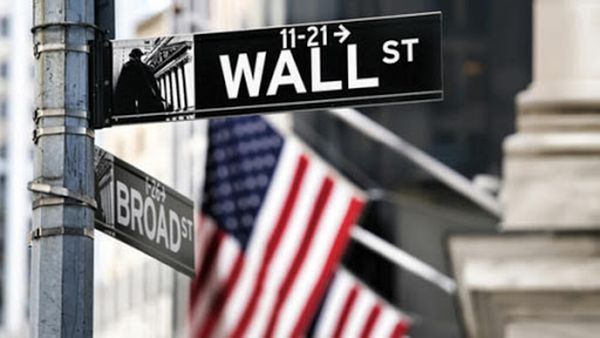 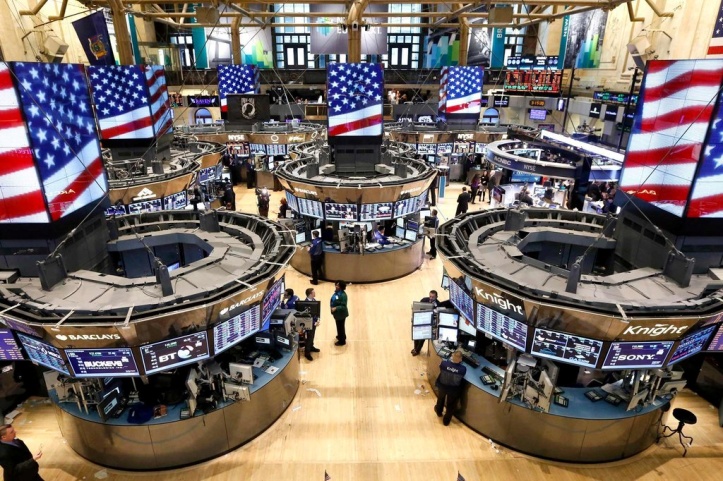 17
1.1. Қаржылық сауаттылық және қаржылық ағарту саласындағы халықаралық тәжірибе: АҚШ және Канада
Канадада қаржылық сауаттылықты арттырудың ұлттық бағдарламасын әзірлеу үйлестірілген ұлттық қозғалыстың бөлігі болып табылады. Осы тұжырымдамаға сәйкес ана тілі мен математикамен қатар қаржылық сауаттылық негіздерін ерте оқыту ерекше рөл атқарады.
8-сыныпта оқушылардың 84 % - ында банктік шоттар бар. 7 сынып оқушыларының 62 % - ы математика сабақтарында және қаржылық жоспарлау бойынша жергілікті курстан қаржы туралы білгендерін мойындады.
Қазіргі уақытта Канада аумағындағы әрбір провинцияда қаржылық сауаттылық бағдарламасы мазмұнының стандарттары әзірленді, қаржылық сауаттылықты оқытудың құзыреттері мен әдістемелері, сондай-ақ оларды қызметтің негізгі салаларына интеграциялау тәсілдері сипатталды.
Онтарио провинциясы-2011 жылдан бастап қаржылық білім беру мектеп оқушыларына арналған оқу бағдарламасының ажырамас бөлігі болған алғашқы провинциялардың бірі. Сонымен, оқу бағдарламасы аясында бастауыш және орта мектеп оқушылары ақшаның, табыстың, негізгі қаржылық өнімдер мен қызметтердің функциялары мен түрлері, өз қаржыларын басқару, қаржылық шешімдер қабылдау және оларды жүзеге асыру сияқты ұғымдарды үйренеді. Үлкен оқушылар оларды ересек өмірге дайындайтын неғұрлым күрделі тақырыптар мен ұғымдарды зерделейді: кредиттер мен қарыздар, зейнетақылар мен зейнетақы жинақтары, сақтандыру, салықтар, қаржы жүйесінің жұмысы, тұтынушылық хабардарлық және жарнаманың тұтынушылық мінез-құлыққа әсері, инвестициялау, қаржылық алаяқтық және оның салдары, жеке қаржылық жоспарды әзірлеу.
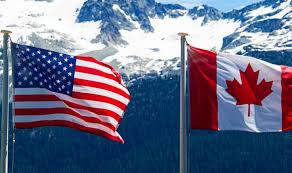 18
1.1. Қаржылық сауаттылық және қаржылық ағарту саласындағы халықаралық тәжірибе: АҚШ және Канада
Оқушылар арасында "Funny Money for High Schools Assembly" бағдарламасы үлкен танымалдылыққа ие болды, ол мектептерде сәтті жүзеге асырылуда және кәсіби комедиялық актер Джеймс Канингин жүргізеді.

Бағдарлама-бұл ойын-сауық шоуы, онда балалар үшін қол жетімді және түсінікті тілде: өз қаржысын басқару, несиелер мен қарыздар, жинақ және басқалар сияқты тақырыптар түсіндіріледі.

Канадада қаржылық сауаттылық жөніндегі ұлттық бағдарламаны іске асырудың ерекшелігі бағдарламаларды, іс – шараларды және ақпараттық – білім беру өнімдерін қалыптастыру кезінде барлық үш бағытта бір мезгілде жұмыс істеуді көздейтін «балалар-ата-аналар-педагогтер» схемасы бойынша білім беруге кешенді көзқарас болып табылады.
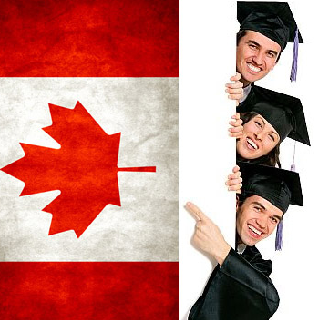 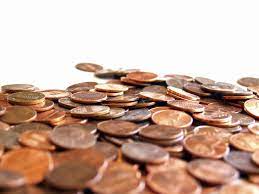 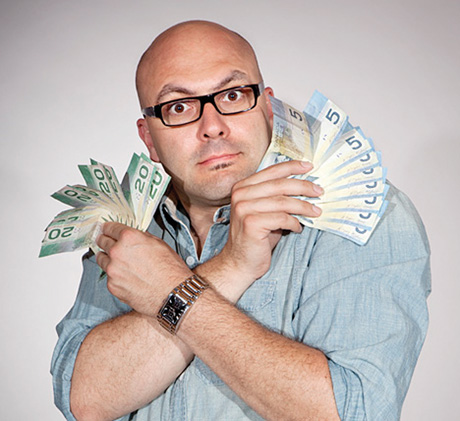 19
1.1. Қаржылық сауаттылық және қаржылық ағарту саласындағы халықаралық тәжірибе: АҚШ және Канада
АҚШ пен Канададағы жас ұрпақтың ҚС және қаржылық білім беру саласындағы стратегиялары мен бағдарламаларын зерттеу бірқатар жалпы сипаттамаларды анықтауға мүмкіндік берді.

Біріншіден, ҚС-ты арттыруға бағытталған барлық бағдарламалар кейіннен қоғамдық және жеке ұйымдарды тарта отырып, мемлекеттік бастамаларға негізделген. Осылайша, серіктестік қатынастарды құру және іске асырылатын бағдарламалардың барлық қатысушыларының күш-жігерін нақты үйлестіру қамтамасыз етіледі.
Екіншіден, ҚС бағдарламалары құзыреттіліктің әрбір талап етілетін саласы үшін қаржылық сауаттылық бойынша ұлттық стандартқа сәйкес іске асырылады.
Үшіншіден, қаржылық бағдарламалар тәжірибеге бағытталған және алынған білімді тікелей оқу кезінде немесе одан кейін қолдану мүмкіндігі оқушылардың оқуға деген қызығушылығын оятады.
Төртіншіден, мектеп оқушыларына қаржылық білім берудің кешенді тәсілін қолдану және балалармен, ата-аналармен, мұғалімдермен бір уақытта жұмыс істеу ҚС бағдарламаларының тиімділігін қамтамасыз етеді.
Бесіншіден, оқушылардың ҚС-ты арттырудың ең тиімді әдісі қаржылық білімді оқытудың барлық деңгейлеріндегі қолданыстағы мектеп бағдарламаларына біріктіру болып табылады. Бұл тәсіл ҚС-ты оқытудың үздіксіздігін қамтамасыз етуге, сондай-ақ халықтың барлық топтарын қамтуға мүмкіндік береді.
Алтыншыдан, БАҚ-пен ынтымақтастық және ақпараттық технологияларды пайдалану ҚС бойынша бағдарламаларды танымал етуге ықпал етеді. Сонымен, халыққа жүйелі түрде сауалнама жүргізу, мониторинг және әлеуметтік зерттеулер жүргізу бар мәселелерді анықтауға және жоюға, сондай-ақ ҚС бойынша іске асырылатын бағдарламалардың, жобалар мен іс-шаралардың тиімділігін бағалауға мүмкіндік береді.
20
1.2. Қаржылық сауаттылық рейтингі
Ең ауқымды зерттеулердің бірі 2014 жылы өтті, оның бастамашысы халықаралық рейтингтік агенттіктердің «үлкен үштігіне» кіретін Standard & Poor ' s (S&P) болды. Сауалнамаға 148 елде 150 мың адам қатысты.
Қаржылық сауаттылық бойынша зерттеушілер адамның ақшаны үнемдеу, инвестициялау және қарызға алу қабілетін білді. Зерттеу аясында қатысушыларға қаржылық сауаттылық деңгейін анықтау үшін негізгі болып саналатын 4 саладан сұрақтар қойылды: тәуекелдерді әртараптандыру, инфляцияны түсіну, қарапайым математиканы білу және күрделі пайыздарды есептеу мүмкіндігі.
«Сізге 100 доллар қарыз керек делік. Қандай жағдайда аз қайтаруға тура келеді: егер сіз $105 немесе $100+3% қайтаруға тура келсе?», - адам төрт сұрақтың үшеуіне дұрыс жауап берсе, қаржылық сауатты деп саналады. ​Бұл әлем бойынша орташа есеппен 33% болды, деп атап өтті S&P.
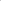 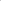 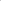 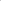 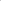 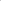 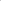 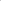 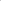 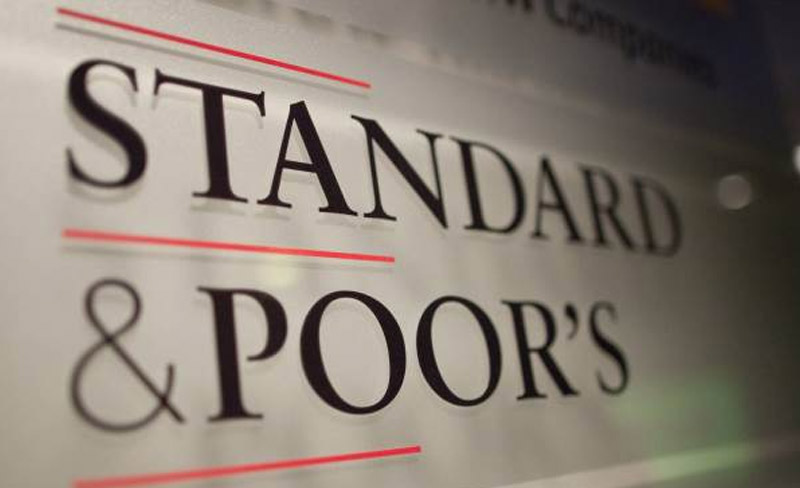 21
1.2. Қаржылық сауаттылық рейтингі
Зерттеуге сәйкес, әлемде бірінші орынды Норвегия, Дания және Швеция тұрғындары алды – бұл елдердегі ересектердің 71 % - ы ақшаны қалай басқаруды біледі.

Алғашқы ондыққа Израиль (68 %), Канада (68 %), Ұлыбритания (67 %), Нидерланды (66 %), Германия (66 %), Австралия (64 %) және Финляндия (63 %) кірді.

Соңғы үш орында – Ауғанстан (14 %), Албания (14 %) және Йемен (13 %).
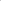 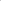 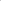 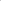 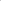 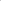 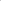 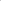 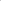 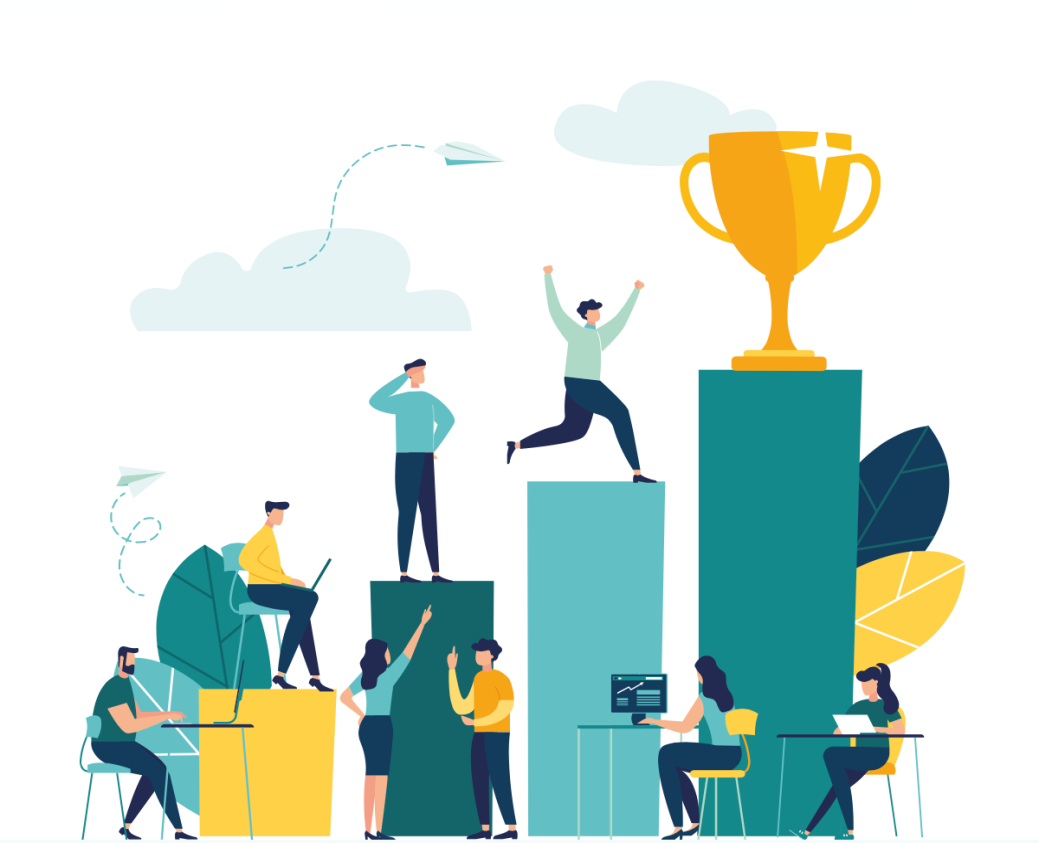 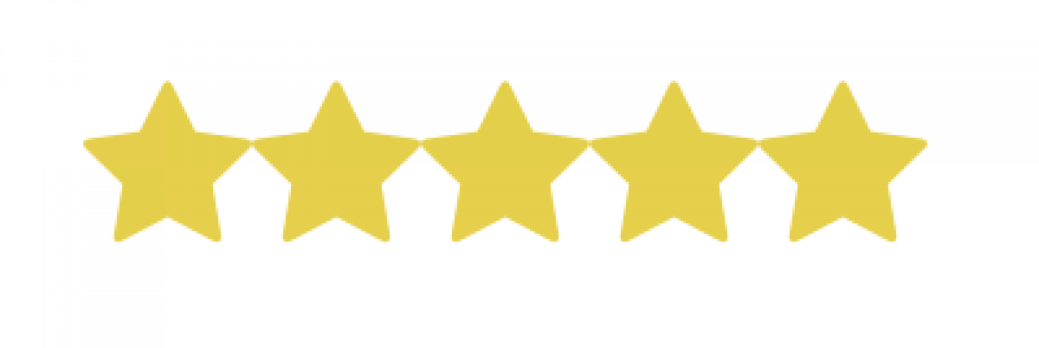 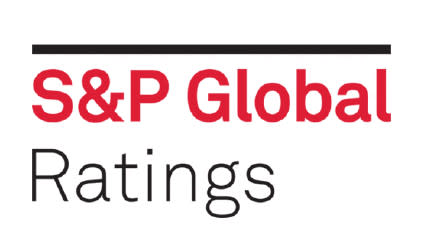 22
1.2. Қаржылық сауаттылық рейтингі
Халықаралық сарапшылардың бағалауы бойынша Қазақстандағы халықтың қаржылық сауаттылығының деңгейі әлемдегі ең төмен емес, ал ТМД елдері арасында – біздің еліміз көшбасшы болып табылады.
Қазақстандағы қаржылық сауаттылық деңгейін анықтау бойынша тағы бір зерттеуді 2017 жылы Экономикалық даму және Ынтымақтастық Ұйымы (ЭДЫҰ) жүргізді, оның қорытындысы 2018 жылы жарияланды.
«Еуразиядағы қаржылық сауаттылық деңгейлері» баяндамасында ЭДЫҰ әдістемесі бойынша Қазақстандағы қаржылық сауаттылық бойынша орташа балл ықтимал 21 балдың 13-ін құрады. Қаржылық білімді бағалау қорытындылары бойынша ең төменгі нысаналы балл, яғни ЭДЫҰ-ның барлық есептерінде пайдаланылатын көрсеткіш (7-ден 4 немесе одан көп) бес респонденттен екіден сәл артық (41 %) жинады. Мінез-құлық үшін ең төменгі мақсатты балл (9 оң мінез-құлық үлгісінің 6-ы) Қазақстандағы барлық респонденттердің төрттен үшін (73 %) жинады. Он респонденттің үшеуі ғана (30 %) қаржыға қатынасы үшін ең төменгі мақсатты балл жинады (5-тен 4 немесе одан да көп).
Құжатта қаржылық сауаттылық деңгейі 36,25 % - ды құрады делінген.
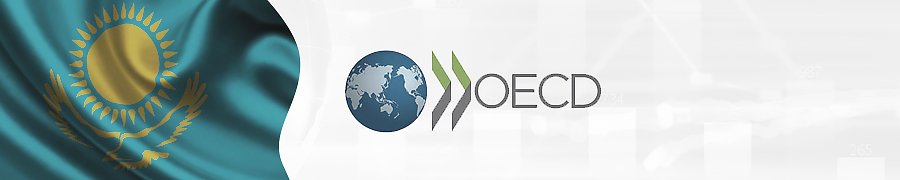 23
2 Тарау. Қазақстан Республикасындағы ағымдағы ахуалды талдау
(2020 жылғы Қазақстан Республикасындағы қаржылық сауаттылық бойынша әлеуметтік зерттеу негізінде)
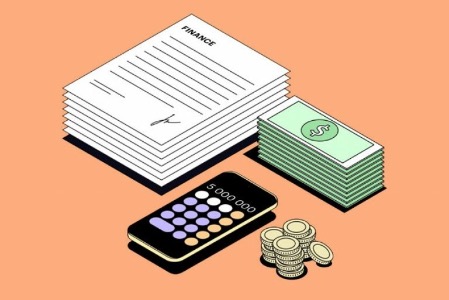 24
2.1. Қаржылық сауаттылық индексі
Іске асыру тиімділігін бағалауға арналған құрал
 Халықтың қаржылық сауаттылығын арттырудың 2020-2024 жылдарға арналған тұжырымдамалары
Білім
Қаржылық сауаттылық индексі
Мінез-құлық
Қазақстандық ерекшелікті есепке алу: 	
Қаржылық білім - салымдарға кепілдік беру жүйесі, тұтынушылардың құқықтарын қорғау жүйесі туралы білім, пайдалылық пен сенімділік ұғымдарын ажырата білу.	
Қаржылық мінез – құлық - қаржылық қызметтерді пайдалану, қаржы нарығында ұйымды таңдау алгоритмдері, қауіпсіздік жастығының болуы.
Қаржы қондырғылары - жауапкершілік, қаржы нарығына қатысушыларға сенім.
Қондырғылар
Халықаралық әдістеме* 
Қаржылық білім- қарапайым және күрделі несие пайызы, инфляция, әртараптандыру, ақша құны.
Қаржылық мінез – құлық - бюджетті жоспарлау, жинақтарға бейімділік, бюджет балансы, қаржылық қызметті таңдауды түсіну. 
Қаржы қондырғылары - жоспарлау, жұмсауға деген ұмтылыс, гедонизм.
*ЭЫДҰ өлшеу әдістемесі негізге алынды
2.1. 2020 жылғы қаржылық сауаттылық индексі
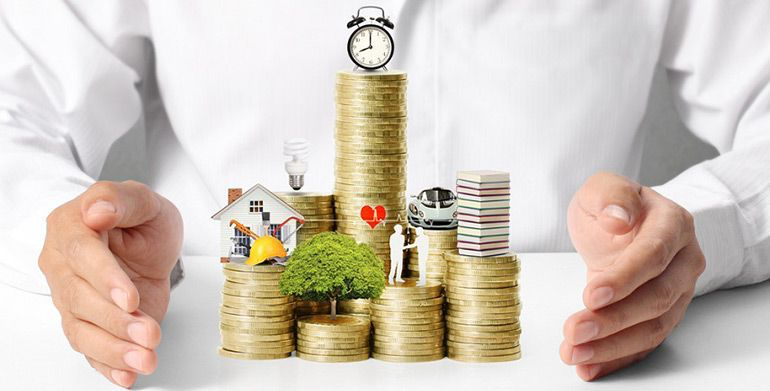 2020 жылғы зерттеу нәтижелері бойынша Қазақстан халқының қаржылық сауаттылық индексі орташа деңгейде 39,07 %-ды құрады (100-балдық шкала бойынша).
ҚАРЖЫЛЫҚ САУАТТЫЛЫҚ ИНДЕКСІН ЕСЕПТЕУ ӘДІСТЕМЕСІ
39,07%
2. Меншікті қаржы қаражатын басқару
1. Қаржылық қызметтер мен құралдарды пайдалана білу
3. Қаржы жүйесі және оның қағидаттары туралы хабардар болу деңгейі
+
+
26
2020 жылға арналған қаржылық сауаттылық индексі: 44,20+53,70+19,30= 39,07 %
                    3
Ең жоғары деңгей «Қаржылық қызметтерді пайдалана білу» көрсеткішінде тіркелді - 44,20 %;
 
Ең аз көрсеткіш 
«Қаржы жүйесі туралы 
хабардар болу» – 32,96 %.
27
4.1. 2020 жылғы қаржылық сауаттылық индексі
Қаржылық сауаттылық индексі өткен жылдардағы зерттеулермен салыстырғанда едәуір ұлғайды (36,25% - 2018 ж.) және одан әрі пысықтауды талап етеді. Қаржылық сауаттылық индексінің үш көрсеткіші арасында ең жоғары көрсеткіш «Меншікті қаржы қаражатын басқару» көрсеткішінде байқалды. «Қаржы жүйесі туралы хабардар болу» көрсеткіші төмен деңгейге ие болды, осыған байланысты ҚС мәселелері бойынша халық үшін ақпараттық науқандарды жүргізуді күшейту ұсынылды.
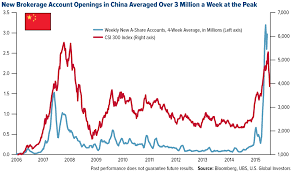 Зерттеу барысында алынған эмпирикалық мәліметтер қаржылық сауатсыз азаматтардың қор нарығына тиімсіз қатысумен сипатталатындығын көрсетті, бұл бағалы қағаздар портфелінің жеткіліксіз әртараптандырылуынан, оны басқарудағы инерциядан, шамадан тыс берешектің қалыптасуынан және қарыз алудың бейресми көздерін пайдаланудан көрінеді.
Қаржылық сауаттылық индексінің көрсеткіштері
28
2.1. 2020 жылғы қаржылық сауаттылық индексі
Әлеуметтік-демографиялық көрсеткіштер
Қаржылық сауаттылықтың неғұрлым жоғары көрсеткіштері жас аудиторияда (39 жасқа дейін) және экономикалық белсенді халықта (бірінші кезекте, мемлекеттік мекемелердің жұмыскерлері, дара кәсіпкерлер және өзін-өзі жұмыспен қамтығандар арасында) байқалды.
жұмысы
жынысы
жас
29
2.1. 2020 жылғы қаржылық сауаттылық индексі
Әлеуметтік-демографиялық көрсеткіштерҚаржылық сауаттылық, ең алдымен, респонденттердің білім деңгейі мен әл-ауқатымен байланысты (білім/табыс неғұрлым жоғары болса, қаржылық сауаттылық индексі соғұрлым жоғары болады). Индекстің салыстырмалы түрде төмен деңгейі егде жастағы адамдар арасында тіркелген.
білім
отбасылық жағдайы
30
2.1. 2020 жылғы қаржылық сауаттылық индексі
Өткен жылы жүргізілген әлеуметтік зерттеу қорытындысы бойынша Алматы қаласы мен Алматы облысының, сондай-ақ Ақтөбе, Қостанай, Павлодар, Жамбыл, Түркістан облыстарының тұрғындары қаржылық тұрғыдан неғұрлым білімді болды. Ақмола, Атырау, Қарағанды, ШҚО және Нұр-сұлтан мен Шымкент қалаларында орташа көрсеткіштен төмен.
Қаржылық сауаттылықтың неғұрлым жоғары көрсеткіштері жас аудиторияда (39 жасқа дейін) және экономикалық белсенді халықта (бірінші кезекте, мемлекеттік мекемелердің жұмыскерлері, дара кәсіпкерлер және өзін-өзі жұмыспен қамтығандар арасында) байқалды.
Қаржылық сауаттылық респонденттердің білім деңгейімен және әл-ауқатымен байланысты (білім/табыс неғұрлым жоғары болса, қаржылық сауаттылық индексі соғұрлым жоғары болады).
Қаржылық сауаттылық индексінің үш көрсеткіші арасында «Меншікті қаржы қаражатын басқару» көрсеткішінің ең жоғары деңгейі – 53,7 %. «Қаржылық қызметтерді пайдалана білу» көрсеткіші 44,2 % құрады. «Қаржы жүйесі туралы хабардар болу» көрсеткіші 19,3 % деңгейінде болды.
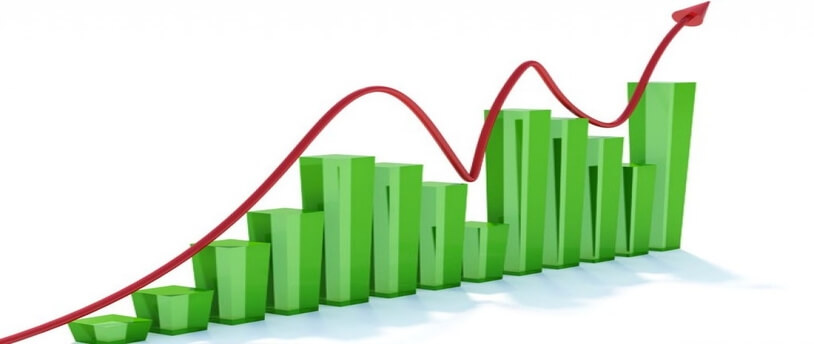 31
2.2. Меншікті қаржы қаражатын басқару
Әлеуметтік-демографиялық көрсеткіштер
Меншікті қаржы қаражатын басқаруды сипаттайтын көрсеткіш жеке кәсіпкерлер, жеке компаниялар мен мемлекеттік мекемелер өкілдері арасында жоғары. Осы көрсеткіш бойынша елеулі жыныстық-жастық айырмашылықтар байқалған жоқ.
32
2.2.Меншікті қаржы қаражатын басқару
Бюджетті басқару
90,3 % отбасылық бюджетті жүргізген (жеке немесе отбасы мүшелерімен бірігіп)
80,3 % жеке қаражаты болған (жеке қажеттіліктерге арналған ақша және өз қалауы бойынша шығындар)
Сауалнамаға қатысқандардың көпшілігі, жүргізілген зерттеуге сәйкес, отбасылық бюджетті жүргізуге қатысты (90,3 % - ы оны өздері немесе отбасының басқа мүшелерімен бірге жүргізді), сондай-ақ өз қалауы бойынша жұмсаған жеке қаражаты (80,3 %) болды.Жас аудитория аз дәрежеде отбасылық бюджетті жүргізуге бағытталған, бұл, мүмкін, ішінара ата-аналармен бірге тұруға байланысты, бірақ көбінесе оның жеке қаражаты болды.
33
2.2. Меншікті қаржы қаражатын басқару
Қаржылық мінез-құлықты орнату, %*
Кестеде «толық келісетіндердің» үлесі көрсетілген
Респонденттердің 30,6 % - ында ай сайынғы міндетті шығындар төленгеннен кейін ақша қаражаты қалады.

Респонденттердің 34,2 % - ында барлық міндетті төлемдерді төлегеннен кейін ақша қаражаты қалмайды.

Соңғы 12 айда респонденттердің 35,25% - ы олардың шығыстары бюджеттің кіріс бөлігін жаппаған жағдайда болды.

Ақшаны үнемдеу әдістерінің ішінде үйде немесе отбасы мүшелерінің бірінде сақтау басым болды.
34
2.2. Меншікті қаржы қаражатын басқару
35
2.2. Меншікті қаржы қаражатын басқару
«Меншікті қаржы қаражатын басқару» көрсеткіші айтарлықтай жоғары деңгейде және 53,70 % - ды құрады.
Индекстің ең жоғары көрсеткіштері Жамбыл, Солтүстік Қазақстан, Түркістан, Қостанай және Қызылорда облыстарында тіркелген. Алматы, Ақмола, Шығыс Қазақстан облыстарының деңгейі салыстырмалы түрде төмен.
Жеке қаржы құралдарын басқару индексі жеке кәсіпкерлер, жеке компаниялар мен мемлекеттік мекемелер өкілдері арасында жоғары. Осы көрсеткіш бойынша елеулі жыныстық-жастық айырмашылықтар байқалмайды.
Жоғары және толық емес жоғары білімі бар респонденттер үшін ең жоғары деңгей. Отбасылық жағдай тұрғысынан көрсеткіштер бойынша айтарлықтай ауытқулар жоқ. Жесірлердің ең төменгі деңгейі осы мақсатты топтың жас ерекшеліктеріне байланысты – 50 жастан асқан жас.
Респондент бірдеңе сатып алмас бұрын мұқият өлшейді, ол сатып ала алады ма, жоқ па деген пікірмен респонденттердің көпшілігі (42,6 %) толық келіседі, 35,2 % ішінара сәйкес келеді, 14,9 % көп келіседі, 6,9 % дерлік келіседі және тек 0,5 % мүлдем келіспейді. Облыстар бойынша Түркістан облысының – 98 %, Солтүстік Қазақстан облысының -84 % және Жамбыл облысының – 81 % тұрғындары толық келісті.
Респонденттер бюджетті және олардың шығындарын мұқият қадағалап отырады деген пікірге жауаптарды бөлу олардың көпшілігі (40,7 %) онымен толық келісетіндігін көрсетті, респонденттердің 36,3 % - ы кейде өз шығындарын бақылап отырады, ал кейде өз шығындарын бақыламайды, 14,7 % - ы әдетте өз бюджеттерін қадағалайды, бірақ әрқашан емес, 7,1 % - ы шығындарды бақыламайды және 1,4 % - ы ешқашан жасамады.
36
2.2. Меншікті қаржы қаражатын басқару
Респонденттердің 30,6 % - ында ай сайынғы міндетті шығындар төленгеннен кейін ақша қаражаты қалады. Респонденттердің 34,2 % - ында барлық міндетті төлемдер бойынша төлем жасалғаннан кейін ақша қаражаты қалмайды. Соңғы 12 айда респонденттердің 35,25 % - ы олардың шығыстары бюджеттің кіріс бөлігін жаппаған жағдайда болды.
Ақшаны үнемдеу әдістерінің ішінде үйде сақтау және отбасы мүшелерінің бірінде сақтау басым. Респонденттер көбінесе қаржылық «қауіпсіздік жастығын» құру үшін бюджеттің бір бөлігін үнемі кейінге қалдыруға тырысады. Бұл үрдіс облыстар бойынша бөлінуде де байқалады. 23 % Қарағанды және Манғыстау облысы тұрғындары ертеңгі күнге деп ақша сақтап қалмайтындарын көрсетті. Орташа алғанда, респонденттердің шамамен 10 % - ы ай сайын белгіленген соманы жинақтау үшін немесе күтпеген жағдайларға өз бюджетінен кейінге қалдыруға қабілетті.
Егде жастағы болжамды табыс көздері туралы ойлай отырып, 49 жасқа дейінгі респонденттердің негізгі бөлігі табыстың негізгі көзі мемлекеттен зейнетақы болады деп болжайды. Бұл ретте, орташа алғанда, сұралған респонденттердің 15-20 % - ы қосымша жұмыспен қамтылуға және одан түсетін табысқа сенеді.
Егде жастағы респонденттердің қаржылық қауіпсіздігі туралы айтарлықтай маңызды дәлел - бұл жинақтардың болуы және қолда бар мүлікті жалға беруден түсетін табыс.
37
2.3. Қаржылық қызметтерді пайдалана алу
Қаржылық сауатты азамат кем дегенде:
 кірістер мен шығыстарды жоспарлай біледі;
 ұзақ мерзімді жинақ пен қаржылық «қауіпсіздік жастығын» қалыптастыра біледі;
 қаржы жаңалықтарынан хабардар және қажетті қаржылық ақпаратты пайдалана біледі;
 қаржылық қызметтер мен өнімдерді ұтымды таңдай біледі;
 несие беруге байланысты мәселелерге жауапкершілікпен қарайды;
 қаржылық қызметтерді тұтынушы ретінде өзінің заңды құқықтары мен мүдделерін біледі және қорғай біледі;
 қаржылық алаяқтық пен қаржылық пирамида белгілерін тани біледі;
 қаржы қызметтері нарығындағы тәуекелдер туралы біледі;
 қаржы өнімдері мен құралдарының ерекшеліктерін біледі және өзі үшін ең жақсы жағдайларды таңдай біледі;
 шарттық қатынастардың негізгі аспектілерін және шарт жасасу кезінде назар аудару қажет негізгі тармақтарды біледі.
отбасылық жағдай
білім
38
2.3. Қаржылық қызметтерді пайдалана білу
Қаржылық қызметтер туралы білім
39
2.3. Қаржылық қызметтерді пайдалана білу
Қаржылық қызметтер туралы білім
40
2.3. Қаржылық қызметтерді пайдалана білу
Қаржылық қызметтер туралы білім
41
2.3. Қаржылық қызметтерді пайдалана білу
Қаржылық қызметтер жайлы білім
Біз респонденттер болашақта несие ұйымдарының қызметтерін пайдалануды азайтуды жоспарлап отырғанын көріп отырмыз. Болашақта шоттар ашу және интернет-банкинг қызметтерін пайдалану қажеттілігі туралы мәселені төмендетуге немесе арттыруға біржақты болжауға болмайды, өйткені бұл ағымдағы қажеттілік мәселесі. Депозиттерді ашу қажеттілігі де төмендеген, бұл ең алдымен депозиттер бойынша, әсіресе валютадағы жоғары емес пайыздық мөлшерлемемен байланысты. Шағын несиелендіру, сақтандыру және автонесиелеу тұрақты талап етілген. Көптеген адамдар үшін акциялар мен облигациялар туралы мәселе ашық болды, өйткені респонденттердің көпшілігі аз хабардар болғандықтан, бағалы қағаздарға инвестиция салу респонденттер үшін әлі күнге дейін олардың негізгі шығындарынан тыс қалды. Респонденттердің көпшілігі банк өнімдерінің спектрін, әсіресе банктер тұрғысынан зерттеуге көп күш жұмсамады, бірақ бастапқыда жүгінгендерді пайдаланды.
42
2.3. Қаржылық қызметтерді пайдалана білу
Қаржылық қызметтер жайлы білім
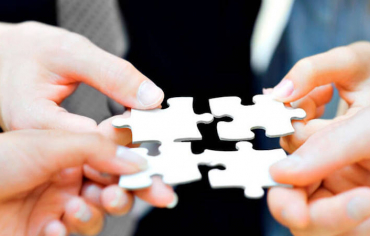 Осылайша, тауар және тұтынушылық кредиттер (52 % және 49 %), депозит (54 %), ағымдағы шот (54  %) және ерікті зейнетақы жинақтары (47,4 %) сияқты қаржылық қызметтер респонденттер арасында барынша танымал. Респонденттер осы өнімдермен жұмыс істеу тәжірибесіне ие болды, алайда, әдетте, олардың білімі бір, екі банктің және қаржы ұйымдарының өнімдерімен/қызметтерімен таусылды. Соңғы уақытта жеке және заңды тұлғалар үшін интернет - және мобильді банкингті (48,5 %) ұсынумен байланысты банк қызметтері ерекше танымалдылыққа ие болуда. Қашықтан банктік қызмет көрсету технологиялары кез келген уақытта және интернетке қол жеткізе алатын кез келген құрылғыдан шоттар мен операцияларға қол жеткізуге мүмкіндік береді.
Респонденттердің арасында ең аз танымалдылығы микрокредит берумен (40,5 %), сақтандырумен (36,3 %), дебеттік карточкамен (33,4 %), акциялармен, облигациялармен (22,3 %) байланысты қызметтер болды.
43
2.3. Қаржылық қызметтерді пайдалана білу
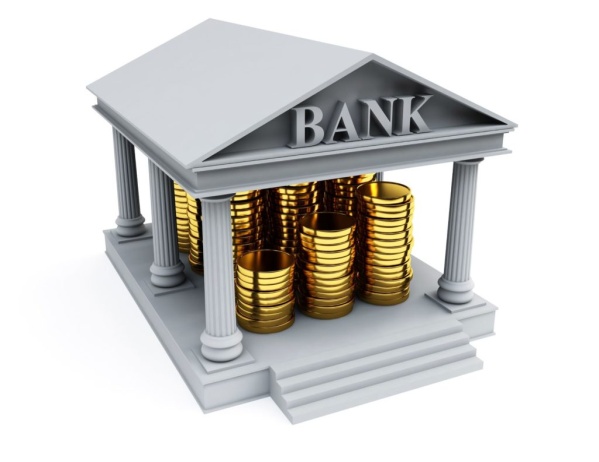 Банктердің қаржы өнімдері туралы білу
Төмендегі мәлімдемелердің қайсысы сіздің қандай да бір қаржылық өнімді немесе қызметті қалай таңдағаныңызды жақсы сипаттайды?
Сауалнама нәтижелері көрсеткендей, олардың басым бөлігі – 41,6 % - ы түрлі банктердегі ұсыныстарды қарастырды.
19,2 % - ы қазірдің өзінде қолданылғаннан басқа нұсқаларды қарастырған жоқ.
17,7 % бір банкте бірнеше нұсқаны қарастырды.
15,3 % іздеді, бірақ басқа нұсқаны таба алмады.
8 % олардың досы/туысы/әріптесі кеңес берді.
6,5 % жауап бере алмады – олар бұл сұрақтың бірнеше нұсқасын қарастырды.
44
2.3. Қаржылық қызметтерді пайдалана білу
Осылайша, зерттеу респонденттердің негізгі бөлігі кредиттік ұйымдармен, сақтандыру компанияларымен шарттық қатынастар жасасуға өте жауапкершілікпен қарайтындығын көрсетті. Олар шарттың барлық тармақтарын өздері түсінгеннен кейін ғана келісімшартқа қол қояды.
44,9 % шартқа тек оны оқып, толық түсінбейтін барлық нәрсені түсіндіргенде ғана қол қояды, 23,6 % шартты оқып, сұрақ қоймастан қол қояды, өйткені оларды түсіну қиын және түсінуге ниет жоқ, 16,2% шартты оқу немесе оқымау маңызды емес деген пікірді таңдады, өйткені банк немесе сақтандыру компаниясы келісімшартта ештеңе өзгертуге мүмкіндік бермейді, 12,5% оқымай, банк қызметкерінің сөзіне сүйене отырып қол қояды, 5,5% жауап беруге қиналды, 4,1%.
Қаржы секторындағы ұйымдармен шарттарға қол қою кезінде респонденттердің мінез-құлық стратегиялары, %-те
Айтыңызшы, банкпен немесе сақтандыру компаниясымен қандай да бір қызметті пайдалану шартына қол қойған кезде сіздің мінез-құлқыңызды қай мәлімдеме дәл сипаттайды?
45
2.3. Қаржылық қызметтерді пайдалана білу
Жалпы, «Қаржылық қызметтерді пайдалана білу» көрсеткіші 44,2% құрады.
Ең жоғары деңгейлер Павлодар, Солтүстік Қазақстан және Жамбыл облыстарында, сондай-ақ Алматы қаласында байқалды. Жалпы, көрсеткіштер бойынша айтарлықтай ауытқулар байқалған жоқ.
Респонденттер арасында ең танымал қызметтер: тауарлық және тұтынушылық несиелер (52 % және 49 %), депозит (54 %), ағымдағы шот (54 %).
Респонденттер осы қызметтерді пайдалану тәжірибесіне ие болды, алайда, әдетте, олардың білімі бір, екі банктің және басқа несие ұйымдарының қызметтерімен таусылады. Банк қызметтеріне келетін болсақ, респонденттер өздері қызмет еткен банктердің өнімдерін/қызметтерін пайдаланады.
Осы өнімдердің/қызметтердің қайсысы соңғы 2 жыл ішінде пайдаланылғаны туралы нақтылаушы сұрақ қоя отырып, респонденттер көбінесе тауар кредиттерін – 35,4 %, ағымдағы шоттарды –     32,9 %, депозиттерді – 29,2 %, интернет және мобильді банкингті – 20,3 % және тұтыну кредитін – 20,1 % пайдаланды деген деректер алынды.
Соңғы уақытта жеке және заңды тұлғалар үшін интернет- және мобильді банкингті (48,5 %) ұсынумен байланысты банктердің қызметтері ерекше танымалдылыққа ие болуда. Қашықтан банктік қызмет көрсету технологиялары кез-келген уақытта және интернетке қол жетімді кез-келген құрылғыдан шоттар мен операцияларға қол жеткізуге мүмкіндік береді.
46
2.3. Қаржылық қызметтерді пайдалана білу.
Банктердің өнімдері/қызметтерінің танымалдылығының критерийлерінің бірі - оны пайдалану фактісі ғана емес, сонымен бірге оларға жүгіну жиілігі. Сондай - ақ, респонденттердің көпшілігі – 41,6 % - ы әртүрлі банктердегі ұсыныстардың бірнеше нұсқаларын қарастырды, 19,2 % - ы бұрын қолданылғаннан басқа нұсқаларды қарастырған жоқ, 17,7 % - ы бір банкте бірнеше нұсқаны қарастырды, 15,3 % - ы іздеді, бірақ басқа нұсқаны таба алмады, 8 % - ы таңдау жасауға досы/туысы/әріптесі көмектесті деп жауап берді.
Респонденттердің жартысынан көбі сауалнамада ұсынылған қаржылық сауаттылық міндеттеріне дұрыс жауап берді. Пікірлердің мұндай бөлінуі қазақстандықтардың басым бөлігі банк қызметтері мен өнімдерінің неғұрлым күрделі шарттарын түсінетіндігін көрсетеді.
Дегенмен, арнайы экономикалық терминологияны түсінбейтін және тиісінше банк ұсынатын қандай да бір қосымша шарттардың тәуекелдерін, артықшылықтарын көрсете алмайтын респонденттердің де үлесі бар.
Сондай-ақ, зерттеу барысында мыналар анықталды: шағын несиелендіруге (40,5 %), сақтандыруға (36,3 %), дебеттік картаға (33,4 %) және акцияларға, облигацияларға инвестициялауға (22,3 %) байланысты қызметтер респонденттер арасында ең аз танымал болып отыр.
47
2.4. Қаржы жүйесі туралы хабардар болу
Әлеуметтік-демографиялық  көрсеткіштер
жыныс
жас
жұмыспен қамту
48
2.4. Қаржы жүйесі жайлы хабардар болу
Қаржы жүйесіне қатысты қондырғылар, % бойынша
Неғұрлым тән
Азырақ тән
Кестеде «толығымен», «немесе», «сірә» келісетіндердің үлесі көрсетілген
49
2.4. Қаржы жүйесі туралы хабардар болу
«Қаржы жүйесі туралы хабардар болу» көрсеткіші 19,3 % деңгейінде.
Сегіз облыстың аумағында бұл көрсеткіш орташадан жоғары деңгейде. Жас аудитория (39 жасқа дейін), ерлер мен жұмыс істейтін халық Қазақстанның қаржы жүйесі туралы хабардарлықтың анағұрлым жоғары деңгейіне ие. Сондай-ақ, елдің қаржы жүйесі туралы хабардар болудың жоғары деңгейі жоғары білімді және табысы орташадан жоғары респонденттерге тиесілі. Бұл көрсеткіштің жоғары деңгейі некеде тұрғандар арасында да байқалды.
Сауалнамаға қатысқандардың аты бойынша қандай банктер білетіні туралы сұраққа, олардың қызметтерін пайдаланғанына немесе пайдаланбағанына қарамастан, респонденттер көбінесе "Қазақстан Халық банкі" – 61,9%, "Kaspi Bank" – 45,7%, "Сбербанк" – 41,8%, "Jysan Bank" – 30,1%, "АТФБанк" – 17,3% деп атаған. Қазіргі уақытта сауалнамаға қатысушылар қандай банктердің қызметтерін пайдаланады деген сұраққа жауаптар былайша бөлінді:" Kaspi Bank " – 61,4%," Қазақстан Халық Банкі " – 32,8%," тұрғын үй құрылыс жинақ банкі " (ЕСА-да). уақыты "Отбасы Банкі") – 14,5 %, "Сбербанк" – 13,4 %, "Еуразиялық банк" – 12,9 %.
Орта есеппен аудитория Қазақстандағы жұмыс істеп тұрған 4 банкті біледі, бұл ретте әдетте осы банктердің бірінің клиенті болып табылады. Білім және пайдалану көрсеткіштері бойынша көшбасшылар-Kaspi Bank және Halyk Bank. 
Үлкен аудитория (60+), үй шаруасындағы әйелдер мен зейнеткерлер орташа есеппен аз банктерді біледі. Оқушылар/студенттер арасында банктердің бірде-бірінің клиенттері болып табылмайтын адамдардың үлесі көп.
50
2.4. Қаржы жүйесі туралы хабардар болу
Респонденттердің 37% - ы егер банк клиентінде немесе сақтандыру компаниясында мәселелер туындаса, онда мемлекет қана бұл мәселелерді шеше алады және міндетті деп есептейді.
18,8% егер банк банкротқа ұшыраса, бұл тек салымшылардың проблемасы болады деп санайды.
Сауалнама нәтижелері 35,6% - ы ҚР Қаржы нарығын реттеу және дамыту агенттігінің Қаржы қызметтерін тұтынушылардың құқықтарын қорғау Департаментінің жұмысы туралы білетіндігін көрсетті, 28,3% - ы адам құқықтарын қорғау саласындағы адвокатқа, заңгерге жүгіну қажет деп санайды, 20,1% - ы оларға тұтынушылардың құқықтарын қорғау жөніндегі ҮЕҰ-да көмектеседі деп санайды, 14,4% - ы тұрғылықты жері бойынша аудандық немесе қалалық сотқа жүгінетін еді және 1,7% - ы олардың тұтынушы Респонденттердің тек 22% - ы Қазақстанның қаржы ұйымдарына сенуге болады деп есептейді. Сондай-ақ, 22% - ы нарықта қандай банктер мен сақтандыру компаниялары жұмыс істейтінін жақсы біледі және банктік және сақтандыру қызметтерін жақсы біледі деп санайды.
Сауалнамаға қатысқан қазақстандықтардың шамамен 60% - ы қандай банктер халыққа тұтынушылық кредиттер, төлем карталарын бере алатынын, депозиттер аша алатынын, ал қайсысы елдің қаржы жүйесін қадағалайтынын, ақша эмиссиясына жауап беретінін, банк банкрот болған жағдайда халыққа салымдарын қайтаратынын жақсы түсінеді. Дегенмен, сұралғандардың шамамен 40% - ы екінші деңгейдегі коммерциялық банктер мен Қазақстан Ұлттық Банкінің функционалындағы айырмашылықтарды нашар түсінеді.
Сауалнаманың барлық сегіз мәлімдемесіне қатысушылардың көпшілігі, әдетте, "3"бағасын берді. Бұл Қазақстанның қаржы жүйесі мен қаржы жүйесінің жұмысына қатысты білімге деген сенімсіздікті, оған деген сенім деңгейінің жоғары еместігін, қаржылық сауаттылыққа қатысты өзінің хабардар болуына күмән туғызатынын көрсетеді.
51
2.5. Қаржылық сауаттылық саласындағы қажеттіліктер
Қаржылық білім сауатты шешімдер қабылдауға ықпал етеді, тәуекелдерді азайтады және осылайша қаржылық қауіпсіздікті арттыра алады. Қаржылық сауаттылықтың төмен деңгейі және жеке қаржы саласындағы түсініктің жеткіліксіздігі банкроттыққа ғана емес, сонымен қатар сауатсыз зейнетке шығуды жоспарлауға, қаржылық алаяқтыққа, шамадан тыс қарыздар мен әлеуметтік проблемаларға, соның ішінде депрессияға және басқа да жеке мәселелерге әкелуі мүмкін.
Қазіргі заманғы дамыған және тез өзгеретін әлемдегі қаржы мәдениеті Дағдылар мен мінез-құлық ережелері жүйесіндегі тағы бір маңызды элементке айналды. Қаржылық сауаттылық адамға жағдайға, басқа адамдардың еркіне, жүйеге тәуелді болмауға мүмкіндік береді. Білімді адамның өзі өмірдегі ең тартымды жолдарды таңдап, қоғамның одан әрі дамуына материалдық негіз жасайды.
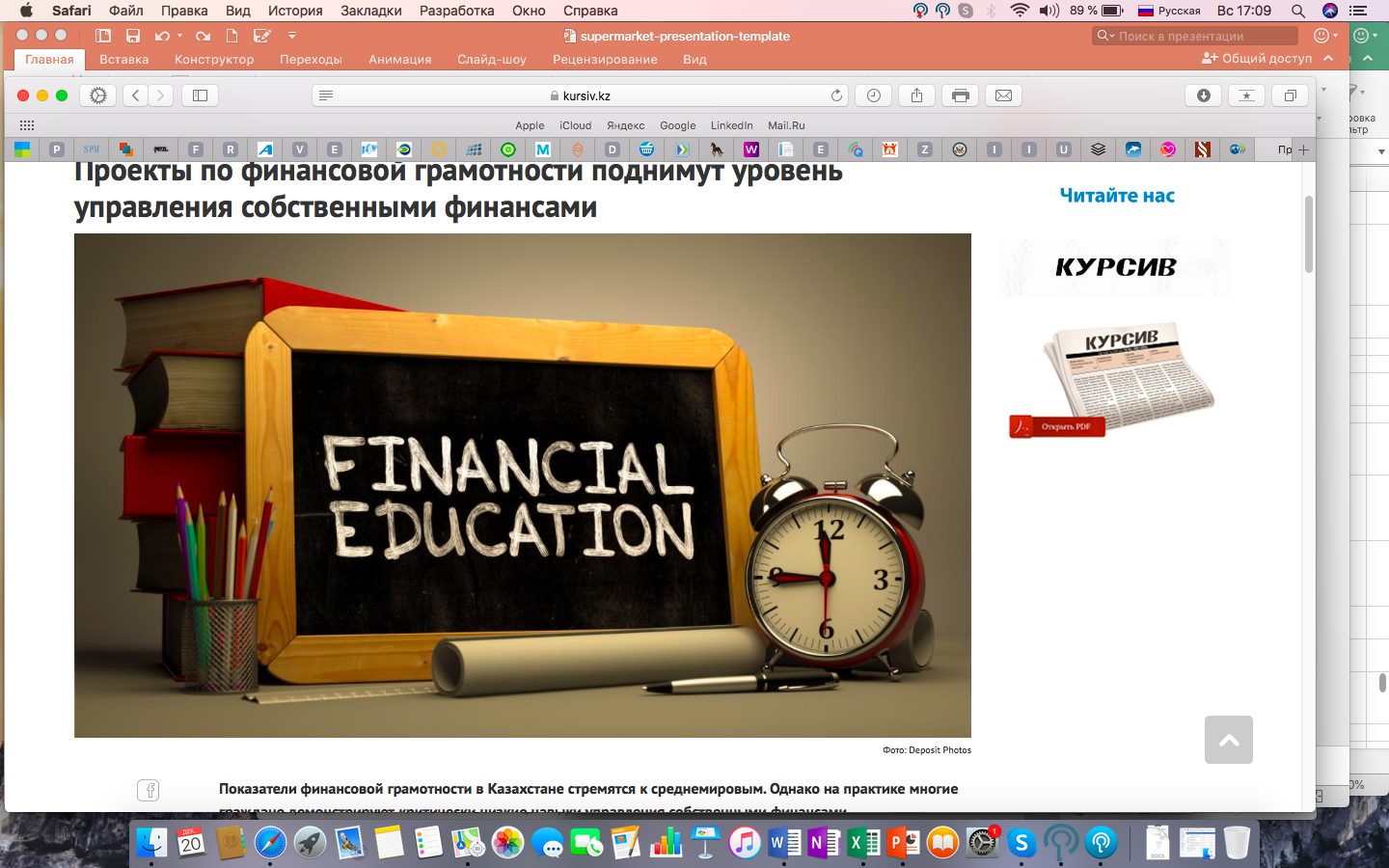 52
2.5. Қаржылық сауаттылық саласындағы қажеттіліктер
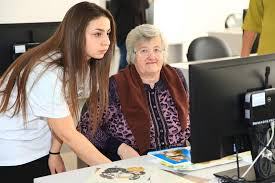 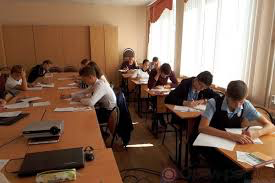 Тек 28,6% - ы қаржы саласында ақпарат пен білім жеткілікті екенін көрсетті. Респонденттердің көпшілігі Солтүстік Қазақстан облысынан-85 %, Түркістан облысынан – 66% және Ақмола облысынан – 56% осы салада ақпарат пен білім жеткілікті деп жауап берді. Маңғыстау облысының – 52 %, Қызылорда облысының – 51% және Шымкент қаласының – 50% тұрғындарына қаржы саласында ақпарат пен білім жетіспейді.
53
2.5. Қаржылық сауаттылық саласындағы қажеттіліктер
Сізге қандай ақпарат жетіспейді?
Жауап беруге қиналамын
Отбасылық бюджетті жоспарлау және жүргізу туралы
Сақтандыру өнімдері және сақтандыру қызметтерінің нарығы туралы
Қор нарығының құралдары туралы
Қаржылық сауаттылықты арттыру бойынша іс-шаралар туралы ақпарат
Банк қызметтері мен өнімдерінің әртүрлі түрлерінің ерекшеліктері туралы
Қаржылық қызметтерді тұтынушылардың құқықтарын қорғау туралы ақпарат
Респонденттерге нақты қандай ақпарат жетіспейтіндігі туралы сұраққа деректер алынды, көп бөлігі үшін – 32% – сақтандыру өнімдері және сақтандыру қызметтері нарығы туралы ақпарат жеткіліксіз, 22,5% – банк қызметтері мен өнімдерінің әртүрлі түрлерінің ерекшеліктері туралы ақпарат, 21,8% – отбасылық бюджетті жоспарлау және жүргізу туралы, 21,4% – қаржылық сауаттылықты арттыру жөніндегі іс – шаралар туралы ақпарат, 19,8% – қор нарығының құралдары туралы ақпарат, 15,9% - қаржы қызметтерін тұтынушылардың құқықтарын қорғау туралы ақпарат және 12,9% -
54
2.5. Қаржылық сауаттылық саласындағы қажеттіліктер
Сізге қандай ақпарат жетіспейді(жұмыспен қамту тұрғысынан)?
Жеке компания
Мемлекеттік мекеме
Өзін-өзі жұмыспен қамту
Студенттер
ЖК
Үй шаруасындағы әйелдер
55
2.5. Қаржылық сауаттылық саласындағы қажеттіліктер
Мобильді банкинг 
аударымдар мен төлемдердің әртүрлі түрлерін жетілдіруді дамыту арқылы дамиды.

Сандық кеңсе банк өнімдерінің сату көрсеткішінің өсуі арқылы дамиды .

Нарықтағы үрдістер:.
Әр түрлі аударымдар мен төлемдердің пайда болуына байланысты дамиды. 
Мобильді банкте аударымдар ыңғайлы .
Барлық мобильді банктерде жеңілдетілген кіру мүмкіндігі пайда болды.
Қаржы ұйымдарының мобильді қосымшаларын пайдалану, % бойынша
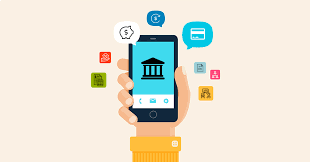 Айтыңызшы, сізде қаржы ұйымдарының орнатылған мобильді қосымшалары бар ма және оларды қандай мақсатпен орнаттыңыз?
Нарықтағы үрдістер:
Банкке тікелей пайда әкелмейтін функциялар дамиды. Соңғы бір жарым жылдың ішінде төрт банкте пин-кодты (Еуразиялық Банк, Хоум Кредит Банк, Altyn Bank және Kaspi Bank) өзгерту және үш банкте push – хабарлама орнату мүмкіндігі пайда болды. Бұрын бұл функциялар Қазақстанның бірде-бір мобильді банкінде болмаған. Бұл ретте зерттеу жүргізу кезінде дербес деректерді өзгертуге және құжаттарды түсіруге қатысты барлық нәрсе әлі де нашар дамыған.
Kaspi Bank және ForteBank мобильді қосымшаларына тауар маркетплейстері біріктірілген, мұнда клиент кез келген нәрсені қашықтықтан сатып ала алады. Kaspi Bank өз өнімдерін жылжыту үшін маркетплейсті белсенді пайдаланады: төлемді тек банк картасымен ғана рұқсат етеді және бөліп төлеу мен тұтынушылық кредиттерді белсенді ұсынады. ForteBank кез келген картамен төлем жасауға рұқсат береді және клиенттерге бір ғана өнімді бөліп төлеуді ұсынады.
56
2.5. Қаржылық сауаттылық саласындағы қажеттіліктер
Қазақстандағы қаржылық сауаттылық бойынша жобалар
Қазақстанда халықтың қаржылық сауаттылығын арттыруға бағытталған жаңа құралдар белсенді түрде пысықталуда. Жеке қаржы ұйымдарының арасында осы орында 8 жылдан астам Хоум Кредит Банкі жұмыс істейді. 
Тегін семинарларды Қазақстандағы IDF Eurasia тобы (SOLVA және MoneyMan МҚҰ бренді), Freedom Finance Life өткізеді. Сондай-ақ осындай жобаларды KMF МҚҰ жүзеге асырады. Балаларға арналған қаржылық сауаттылық бойынша мектептер мен курстар жеке құрылады.
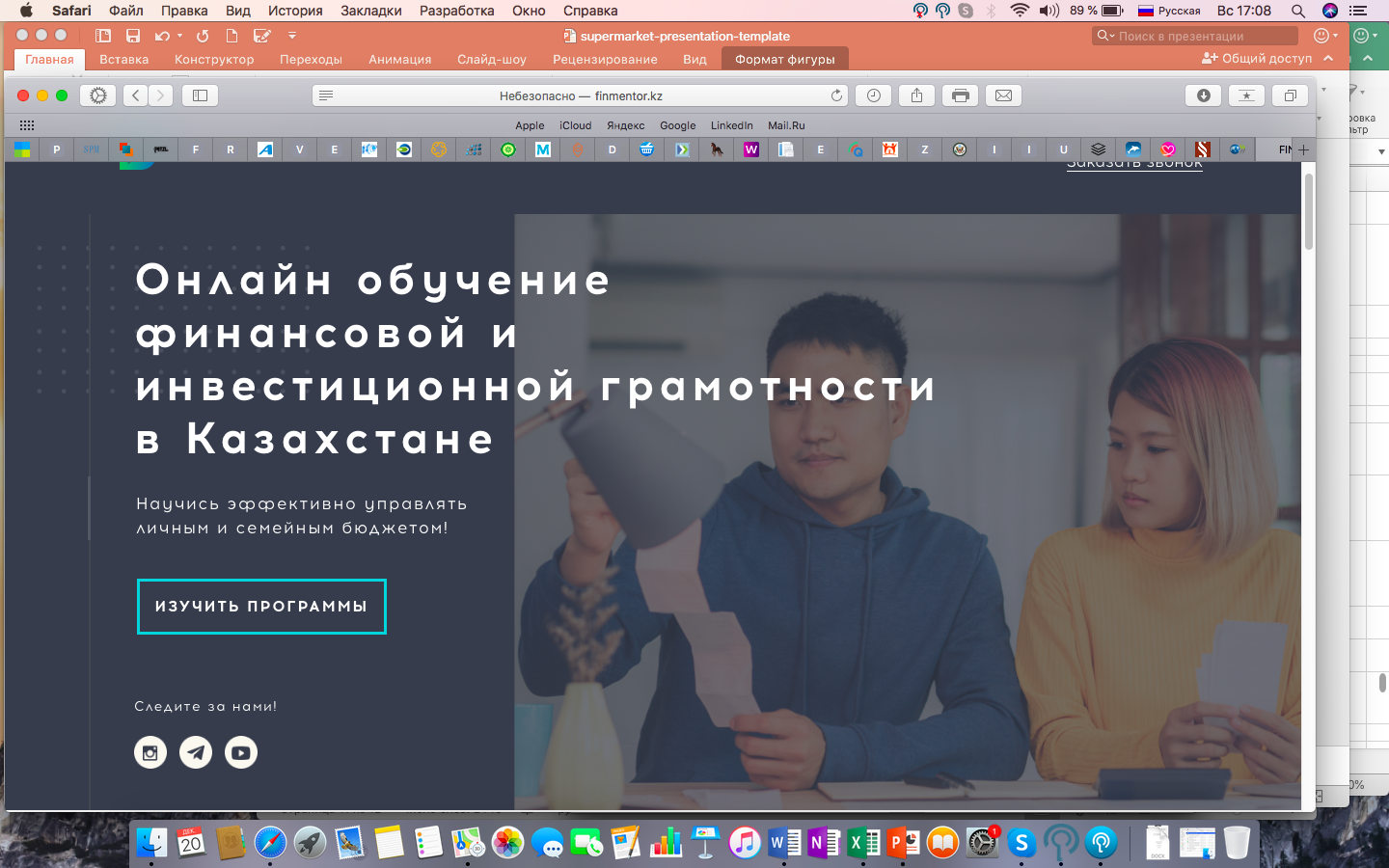 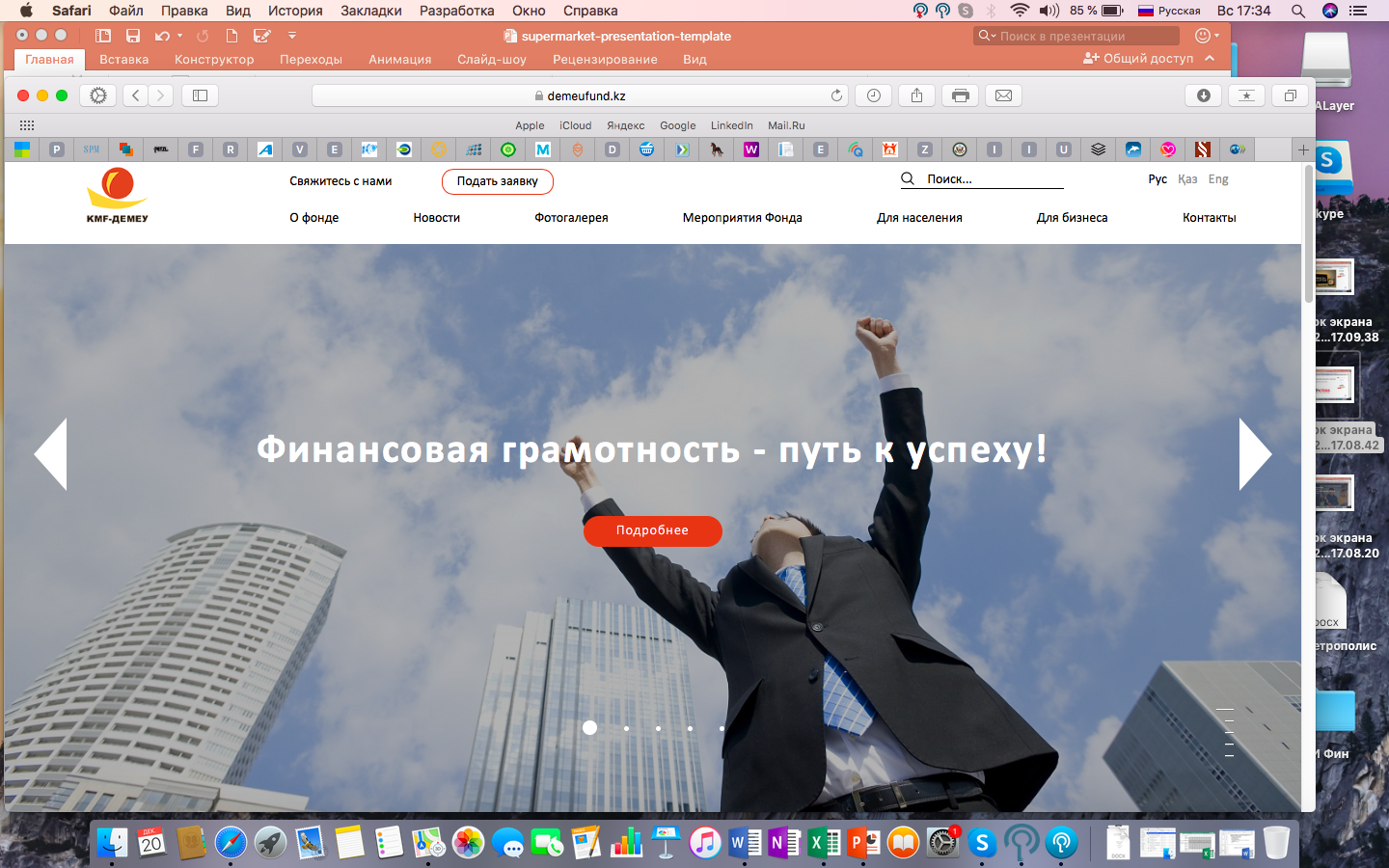 Finmentor.kz
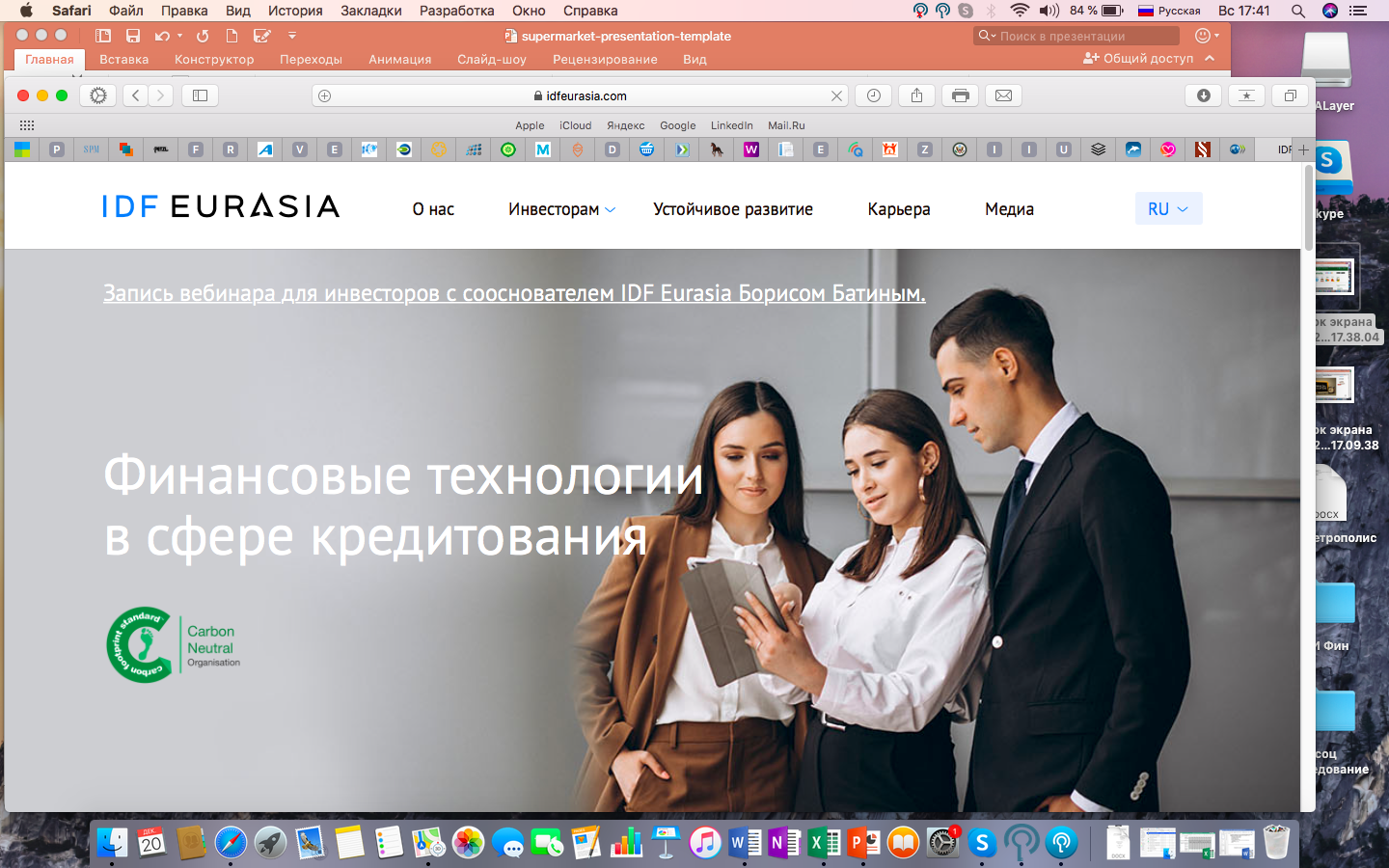 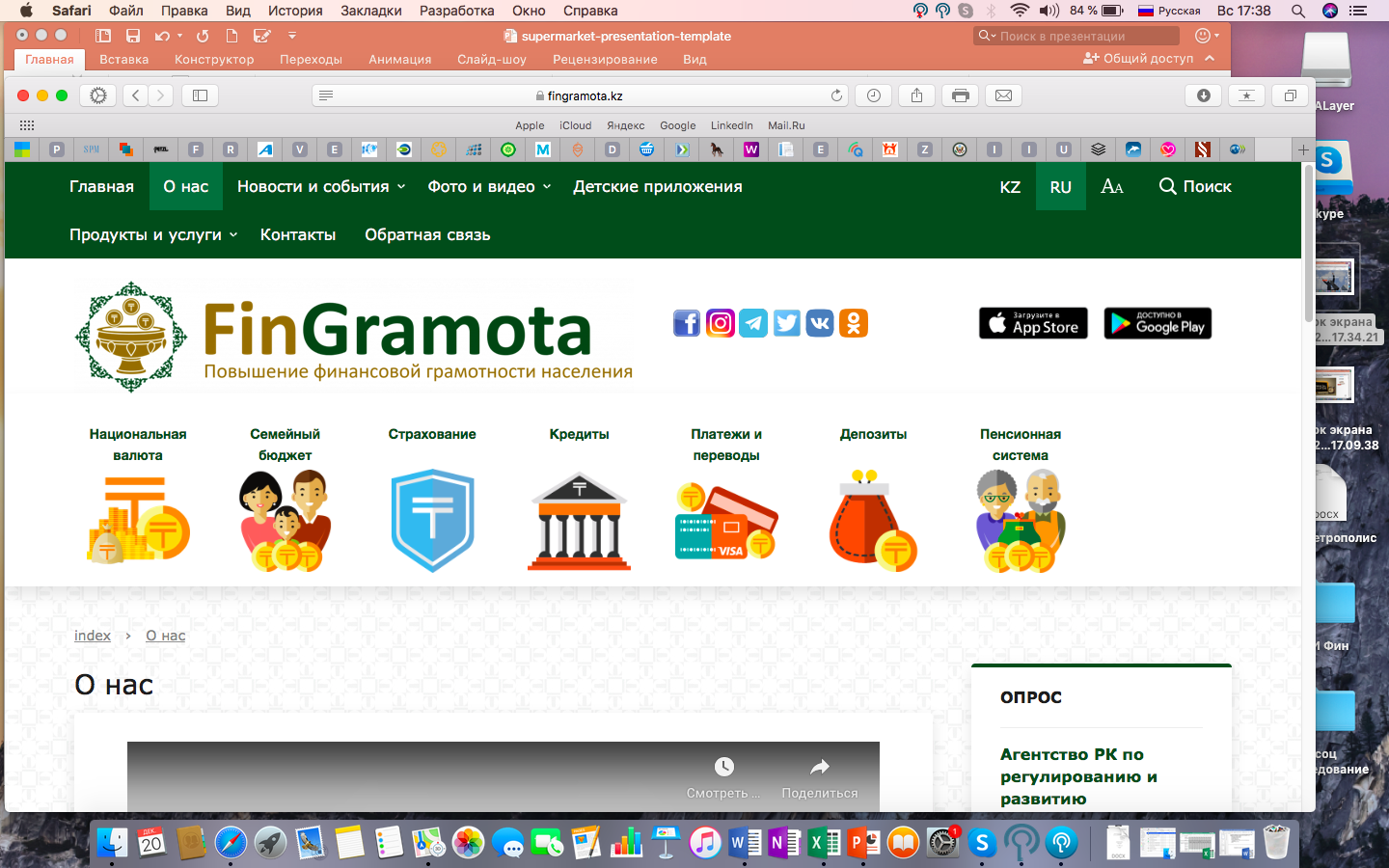 2.5. Қаржылық сауаттылық саласындағы қажеттіліктер
2020 жылғы әлеуметтік зерттеу нәтижелері сұралғандардың тек 28% - ы ғана өз қаржысын басқару, қаржы жүйесі, құралдары мен қызметтері туралы ақпарат пен білімге ие екенін көрсетті. 35,3% - ы бұл білімнің жетіспейтінін көрсетті.
Респонденттерге нақты қандай ақпарат жетіспейтіндігі туралы сұраққа, көп бөлігі үшін – 32 % – сақтандыру өнімдері және сақтандыру қызметтері нарығы туралы ақпарат, 22,5 % – банк қызметтері мен өнімдерінің әр түрлі түрлерінің ерекшеліктері туралы ақпарат, 21,8 % – отбасылық бюджетті жоспарлау және жүргізу туралы, 21,4 % – қаржылық сауаттылықты арттыру жөніндегі іс – шаралар туралы ақпарат, 19,8% - қор нарығының құралдары туралы ақпарат, 15,9% - қаржы қызметтерін тұтынушылардың құқықтарын қорғау туралы ақпарат жетіспейтіндігі туралы деректер алынды.
Сауалнамада азаматтардың қандай ақпарат көздеріне сенетіндігі, олар қандай қаржылық өнімді/қызметті немесе банкті таңдау туралы шешім қабылдау қажет болған кезде сұрақ қойылды. 
Сауалнама қорытындысы бойынша ең үлкен сенімге ие деген деректер алынды: банктегі консультациялар – 39%, жеке тәжірибе – 31,6%, мобильді ақпараттық қосымшалар – 18,7%, досының, туысының, әріптестерінің кеңестері – 15,2%, call-орталықтар – 12,9 %. Көпшілік дәрістер мен семинарлар – 0,4%, интернеттегі мақалалар – 2,3 %, теледидар бағдарламалары-3,3 %, интернет жарнамалары – 3,4% сенім аз.
Азаматтар әдетте қаржылық қызметтер туралы ақпаратты қайда және қалай іздейді деген сұраққа жауаптар, егер оларды пайдаланғысы келсе, 48,6%-ы банкте консультация алатынын, 31,1%-ы досынан, туысынан, әріптестерінен кеңес алатынын, 23,1%-ы Интернет-БАҚ-та ақпарат іздейтінін, 19,1% - ы мақалаларды, интернеттегі беттерді, интернет-форумдарды, call-орталықтарда 14,2% - ды, баспасөзде 13,1% - ды оқитынын көрсетті.
2.5. Қаржылық сауаттылық саласындағы қажеттіліктер
Халықтың қаржы өнімдері мен қызметтері туралы ақпаратқа деген сенім деңгейі аса жоғары емес, сондықтан қазақстандықтар не ресми құрылымдарға (банктерге), не олардың туыстарының, достарының, әріптестерінің тәжірибесіне сенім білдіреді.
Сізде қаржы ұйымдарының орнатылған мобильді қосымшалары бар ма және оларды қандай мақсатта орнаттыңыз деген сұраққа біз сұралғандардың негізгі үлесі – 45,3% төлемдер мен аударымдар жүргізу үшін, 38,9 % – коммуналдық төлемдерді төлеу үшін, 34,9 % – тауарлар мен қызметтерді сатып алу үшін, 29,4 % – депозиттер мен шоттарды қадағалау үшін, 18,5 % – теңге бағамын қадағалау үшін, 16,6 % – қаржы ұйымдарының акциялары мен басқа да жаңалықтары туралы ақпарат алу үшін және.
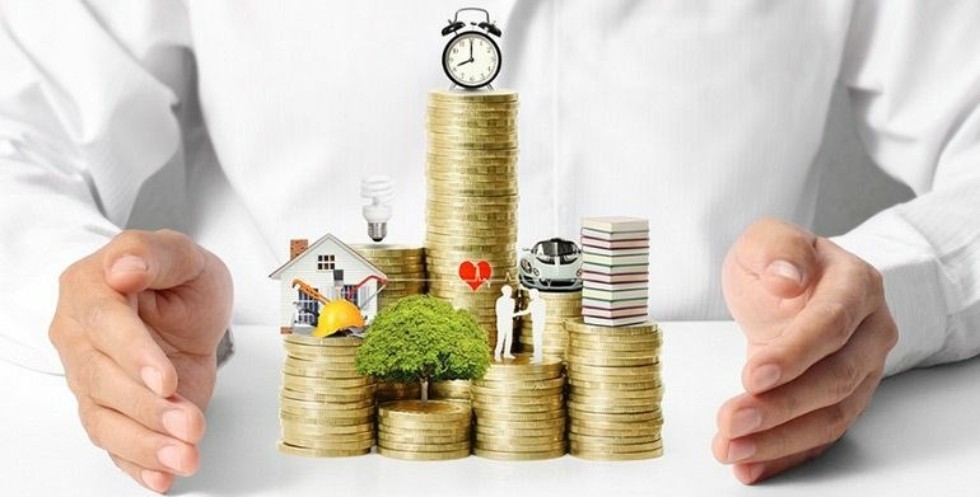 3 Тарау. Қазақстан Республикасының қаржылық сауаттылығын арттырудың 2020 – 2024 жылдарға арналған тұжырымдамасы
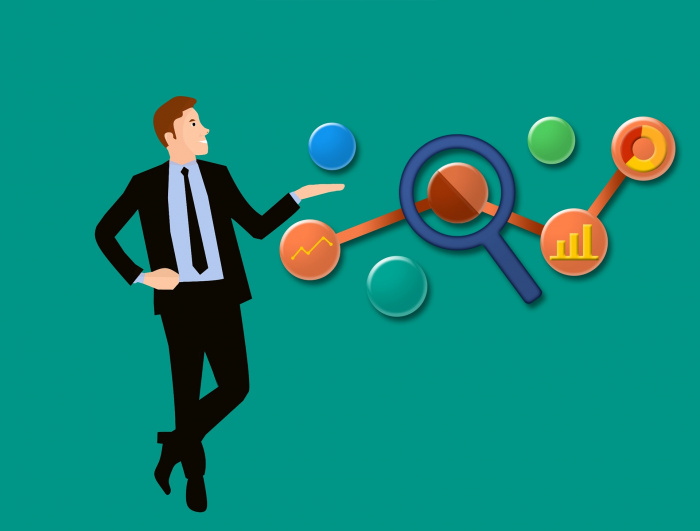 60
*Қаржылық сауаттылықты арттыру тұжырымдамасы
2020 – 2024 жылдарға арналған
Тұжырымдама Қазақстан Республикасының қаржылық сауаттылықты арттыру стратегиясын әзірлеу және іске асыру жөніндегі жол картасы шеңберінде экономикалық ынтымақтастық және даму ұйымының (бұдан әрі – ЭЫДҰ) ұсынымдарына сәйкес әзірленді.
Қазақстан Республикасы Қаржы нарығын реттеу және дамыту агенттігі үйлестіруші мемлекеттік орган ретінде әрекет етеді.
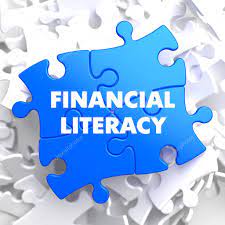 *Қазақстан Республикасы Үкіметінің 2020 жылғы 30 мамырдағы № 338 қаулысымен бекітілген.
61
Қаржылық сауаттылықты арттыру тұжырымдамасы 
2020 – 2024 жылдарға арналған
Іс-қимылдың басым бағыттары:
қаржы ресурстары туралы тұтынушылардың хабардар болуын және қамтылуын арттыру өнімдер мен қызметтер, сондай-ақ оларды пайдалану кезіндегі өз құқықтары; 

2) классикалық және цифрлық форматтарды пайдалана отырып, білім беру жүйесінің барлық деңгейлерінде (орта, жоғары, қосымша) халықтың әртүрлі нысаналы топтарының қаржылық білімін арттыру; 

3) қаржы өнімдері мен қызметтерін тұтынушыларға қатысты жосықсыз практикаларға жол бермеу; 

4) тұтынушылардың қаржы және микроқаржы ұйымдарымен, коллекторлық агенттіктермен және реттеушімен өзара іс-қимыл тетіктерін дамыту; 

5) қаржылық алаяқтық пен қаржылық пирамидаларға қарсы әрекет;

6) қаржылық қызметтерге тиімді және тең қол жеткізуді қамтамасыз ету және қаржылық инклюзияны арттыру; 

7) халықтың қажеттіліктеріне тұрақты мониторинг жүргізу және қаржылық сауаттылық деңгейін жыл сайын бағалау.
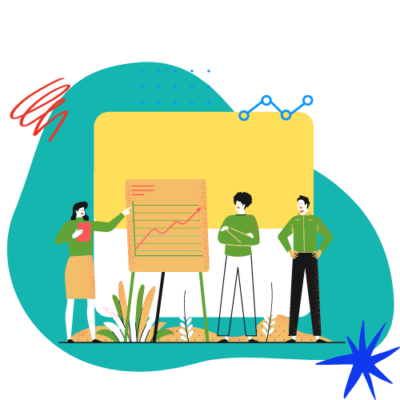 ҚС арттыру саласындағы басым тақырыптар
1) дербес қаржы-өмірлік циклдің әртүрлі кезеңдерінде кірістер мен шығыстарды есепке алуды жүргізудің, қаржылық жоспарлаудың практикалық пайдасын түсіндіру, мақсаттарды іске асыру үшін жинақтарды жинақтаудың маңыздылығы туралы хабардар болуды қалыптастыру, қабылданған қаржылық шешімдер үшін жеке жауапкершілікті арттыру; 
2) базалық қаржылық білім-халыққа қаржы нарығының жұмыс істеу қағидаттары, қаржы институттарының табиғаты мен функциялары, қаржы құралдарының мәні, тәуекелдер мен кірістілік, пайыздық мөлшерлемелер, инфляция туралы білім беру, шартты оқу дағдыларын қалыптастыру және ондағы ақпаратты түсіну, әртүрлі ұйымдардың ұсыныстарын өзара салыстыра білу, барлық қолжетімді ақпаратты талдау негізінде сараланған шешімдер қабылдау; 
3) цифрлық қаржылық технологиялар-халыққа инновациялық қаржы өнімдері мен көрсетілетін қызметтер, оларда қолданылатын технологиялар (блокчейн, AI, Big Data және басқа да технологиялар), оларды тарату мен пайдалану арналары мен тәсілдері туралы ақпарат беру, сондай-ақ цифрлық қауіпсіздіктің негіздерін түсіндіру; 
4) кредиттік сауаттылық-кредиттік қызметтер құнын және кредиттік міндеттемелерді орындау мүмкіндігін бағалау білігі; 
5) салық сауаттылығы-халықта салық төлеудің мемлекет пен қоғам үшін маңыздылығын және салық төлеу жөніндегі өз құқықтары мен міндеттері туралы білімді түсінуді қалыптастыру, салық жүйесі мен салық органдарына деген сенімді арттыру, бұл жиынтығында азаматтардың салық мәдениетін білдіреді; 
6) сақтандыру-азаматтарды сақтандырудың маңыздылығы, пайдасы мен қолжетімділігі туралы ақпараттандыру арқылы сақтандыру саласында білім алуға ынталандыру, сондай-ақ сақтандыру қызметінің негізгі қағидаттары, базалық сақтандыру терминдері мен түсініктері, сақтандыру шартының маңызды аспектілері, сақтандыру ұйымын таңдау, сақтанушы мен сақтандырушының міндеттері туралы түсіндіру жұмыстарын жүргізу; 
7) қаржылық қызметтерді тұтынушылардың құқықтарын қорғау-қаржылық қызметтерді тұтынушыларды олардың құқықтары, міндеттері, жауапкершілігі туралы хабардар ету, заңнаманың негіздерін түсіндіру. Тұтынушылардың құқықтарын қорғау екі бағытты қамтиды – реактивті, яғни шағымдармен және өтініштермен жұмыс және реттеуші нарықта қаржылық қызметтерді тұтынушылардың мүдделеріне зиян келтіруі мүмкін практиканы анықтаған және оларды жою бойынша жұмыс істеген кезде алдын-алу.
63
Мақсатты  аудитория
мектеп оқушылары үшін республикалық қамтумен балалар журналдарында қаржылық сауаттылық бойынша қосымшалар шығару жалғасатын болады;
Мектеп оқушылары
Жастар
жастар үшін телевизиялық және қоғамдық жобаларды, қаржылық сауаттылық бойынша цифрлық ресурстарды (сайттар, қосымшалар), дәрістер мен семинарлар өткізуді қамтитын жеке іс-шаралар кешені көзделетін болады;
халықтың қалың жігі үшін мынадай іс-шаралар кешені көзделген: дәрістер, телевизиялық бағдарламалар мен бейнероликтер шығару, арнайы іс-шаралар (конкурстар, акциялар, қаржылық сауаттылық апталары), цифрлық ресурстар.
Халықтың қалың жігі
64
Халықтың ұтымды қаржылық шешімдер қабылдаудағы қателіктерге әкелетін ҚС саласындағы ең өткір мәселелер:
мектептерде ҚС-ты оқытудың болмауы, кем дегенде электив ретінде;

қаржы нарықтарында тұтынушылардың құқықтарын қорғау саласында құқықтық білімнің болмауы;

көптеген азаматтар үшін кәсіби қаржылық кеңес беру қызметтерінің қол жетімсіздігі;

халықтың қандай да бір қаржы өнімдерін немесе көрсетілетін қызметтерді пайдалануға қатысты барлық қолжетімді ақпаратты талдауға негізделген сараланған шешімдер қабылдауға қабілетсіздігі;

тәуекелдерді, оның ішінде қаржылық алаяқтықты барабар бағалай алмау;

азаматтардың қаржы нарықтарында инвестициялау және операциялар жүргізу мүмкіндіктері туралы жеткіліксіз хабардар болуы;

негізгі қаржы терминдері мен тетіктерін түсінбеушілік және бұл ақпаратты негізделген қаржылық шешімдер қабылдау үшін пайдалана алмау;

мемлекеттік құралдарды (жеңілдіктер, салықтық шегерімдер және басқалар) пайдалана алмау.
65
Тұжырымдаманы іске асыру үшін қажетті бірінші кезектегі міндеттер:
Халықтың қаржылық көрсетілетін қызметтер мен өнімдер, инвестициялық құралдар және қаржы реттегішінің қызметі туралы хабардар болуының қамтылуы мен сапасын арттыру;
Түрлі коммуникация құралдары мен арналарын, оның ішінде ҚС және қаржы қызметтерін тұтынушылардың құқықтарын қорғау жөніндегі ақпараттық материалдардың кең спектрін пайдалана отырып, оқушыларға, студенттерге және ересектерге арналған цифрлық форматта оқыту бағдарламаларын әзірлеу және іске қосу;
Қаржылық сауаттылық және қаржылық қызметтерді тұтынушылардың құқықтарын қорғау саласында тиімді және қолжетімді, оның ішінде цифрлық ақпараттық ресурстар жүйесін құру, қазіргі заманғы қаржылық технологиялардың дамуын ескере отырып, ҚС тақырыбы бойынша қажетті институционалдық базаны және әдістемелік ресурстарды дамыту;
ҚС-ны арттыруға, қаржылық ағартуды дамытуға және қаржылық қызметтерді тұтынушылардың құқықтарын қорғауды арттыруға бағытталған халықтың барлық топтарының кең ауқымды бастамаларын қолдау жүйесін әзірлеу;
Тұтынушыларға қатысты қаржы өнімдері мен қызметтерін жеткізушілердің әлеуметтік жауапты мінез-құлқын қалыптастыруды, қаржы қызметтерін жылжыту мен ұсынудың ашық және объективті модельдерін құруды, шарт жасасу алдындағы жұмысты күшейтуді қамтамасыз ету;
Мақсатты аудиторияға байланысты қаржылық сауаттылықты арттыруға ықпал ететін ақпаратты ұсынудың неғұрлым оңтайлы және тиімді арналарын таңдау мақсатында жыл сайынғы негізде ҚС арттыру жөніндегі іс-шаралардың тиімділігіне талдау және халықтың ҚС деңгейіне бағалау жүргізу.
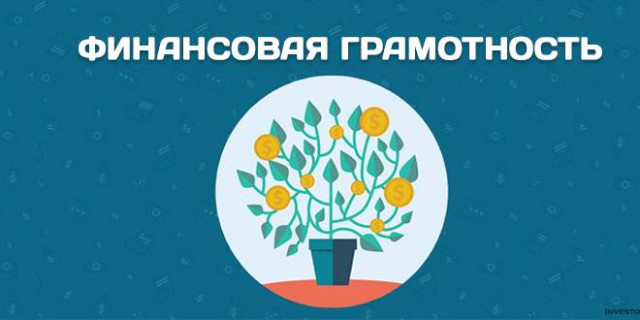 66
Күтілетін нәтижелер
Азаматтардың қаржылық жоспарлау және күтпеген мән-жайлар жағдайына резервтер қалыптастыру дағдыларын дамыту;
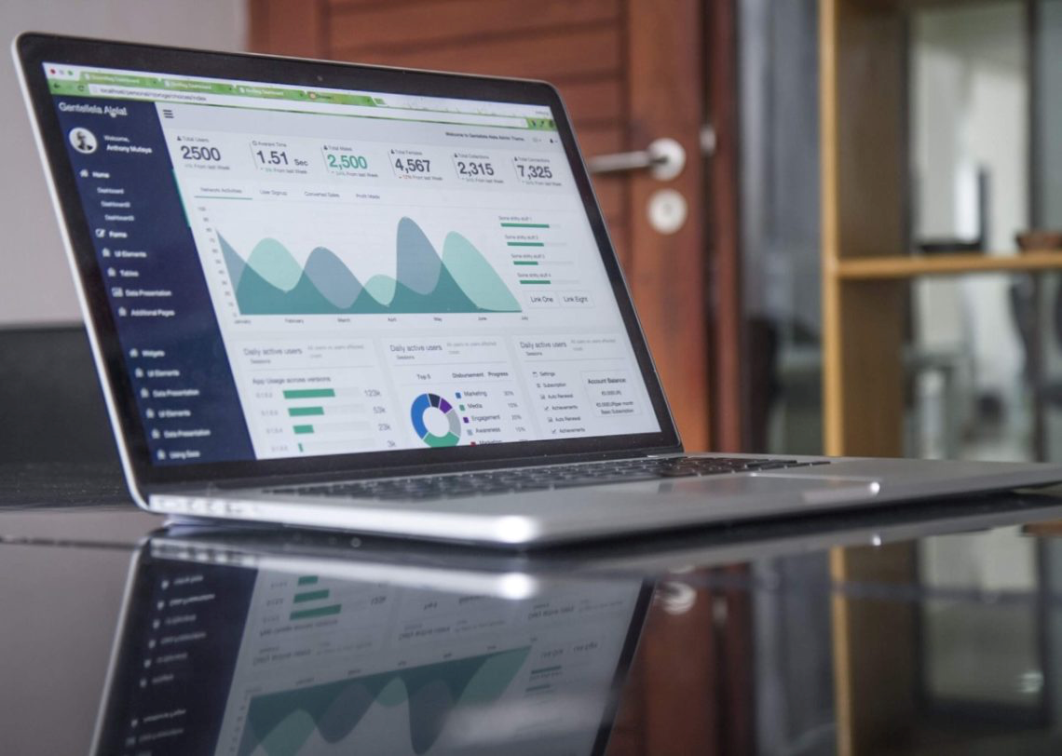 1
Азаматтардың қаржылық мүмкіндіктеріне сәйкес келетін белсенді экономикалық мінез-құлыққа деген көзқарасты қамтитын ойлаудың жаңа түрін қалыптастыру;
2
3
Қаржы қызметтерін тұтынушылардың қаржы секторына сенімін арттыру;
Халықтың жалпы экономикалық белсенділігін арттыру, кәсіпкерлікті қолдау және өз бизнесін құру;
4
Цифрлық шешімдерді пайдалану есебінен қаржылық сауаттылық бойынша іс-шаралардың тиімділігі мен қамтылуын арттыру.
5
Сандық көрсеткіш ретінде 2024 жылы қаржылық сауаттылық деңгейі 41% - ға тең болады деп күтілуде.
67
4 Тарау. Социологиялық зерттеу нәтижелері 
"Қазақстан Республикасы халқының қаржылық сауаттылық деңгейін бағалау" 
2021 жылға
68
Зерттеудің мақсаты мен міндеттері
Зерттеу мақсаты: Қазақстан Республикасы азаматтарының қаржы құралдары, олардың мүмкіндіктері мен функциялары, оларды пайдалану дағдылары туралы хабардарлық деңгейін және оларды ұсынуды айқындауды, сондай-ақ халықтың ақпараттық және білім беру қажеттіліктерін қоса алғанда, халықтың қаржылық сауаттылығы деңгейін, халықтың қаржы нарығына тартылуын, қаржылық көрсетілетін қызметтердің қолжетімділігін бағалау.
Зерттеу міндеттері: 
халықтың қаржылық мінез-құлқының ерекшеліктерін, қаржылық құралдарды пайдалану тәжірибесі мен практикасын, отбасында қаржылық жоспарлау дағдыларын зерделеу; 
ҚС көрсеткіштері бойынша Қазақстан Республикасы азаматтарының ҚС деңгейін бағалау (қаржы құралдары мен қаржы жүйесінің элементтері туралы, олардың мүмкіндіктері мен функциялары туралы хабардар болу және ұсыну деңгейі) ;
банктік, микроқаржылық, сақтандыру нарығының өнімдері, инвестициялық өнімдер сияқты нақты өнімдерді пайдалану және олар туралы хабардар болу дағдыларын айқындау; 
ҚС, халықтың қатысуы мен қаржылық белсенділігіне әсер ететін негізгі факторларды анықтау; 
қаржылық қызметтерді тұтынушы портретінің сипаттамасы (медиа-ұсыныстарды қоса алғанда); 
тұтынушылардың әртүрлі топтары үшін қаржы өнімдері мен қызметтерінің физикалық және бағалық қолжетімділік деңгейін анықтау; 
ҚС және халықтың инвестициялық белсенділігінің, қаржылық қолжетімділік пен инклюзияны дамытудың оңтайлы арналарын, қалыптастыру және қолдау құралдарын айқындау; 
ҚС-ды арттыру, қолжетімділік пен инклюзия саласындағы қолда бар белсенділікті, тартылған ұйымдар мен ҚС-ды қалыптастыру мен қолдаудың пайдаланылатын арналары мен құралдарын және халықтың инвестициялық белсенділігін талдау; 
ҚС саласындағы халықтың ақпараттық және білім беру қажеттіліктерін анықтау; 
халықтың елдің ақша-қаржы жүйесіне қатынасын анықтау; 
ҚР Қаржы нарығын реттеу және дамыту агенттігінің қызметі туралы халықтың хабардарлығын анықтау; 
шетелдік тәжірибені талдау-қаржылық сауаттылықты арттыру, қаржылық қолжетімділік және инклюзия саласындағы үздік практикалар мен кейстер.
69
Зерттеу жүргізу параметрлері
Кезеңдер:
1 Кезең: Кабинеттік зерттеу
2Кезең: Халықтың жалпыұлттық репрезентативтік сауалнамасы.  
3 Кезең: фокус - топтық пікірталастар
География:
Кезең2: ҚР 14 облысы (қалалық және ауылдық елді мекен) және Республикалық маңызы бар қалалар (Нұр-Сұлтан,  Алматы, Шымкент).
Ұзақтығы 
2 Кезең: сауалнама - 20 минут
3 Кезең: фокус-топтар-2-2,5 сағат
Зерттеу жүргізу кезеңі:
Қараша - желтоқсан 2021 ж.
Сандық кезеңнің мақсатты аудиториясы
50 % әйелдер және 50 % ерлер 
18 және одан жоғары жастағы ҚР резиденттері
Қаржылық қызметтердің нақты және әлеуетті тұтынушылары
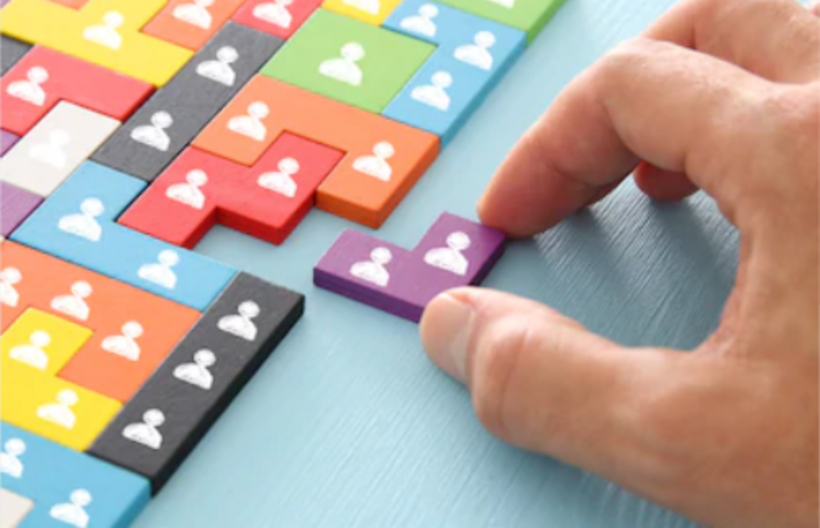 Үлгі мөлшері:
2 Кезең: 10 000  интервью 
3 Кезең: 4 фокус-топтар
70
Респонденттер портреті
Зерттеуге 18-ден 29 жасқа дейінгі (23,08%), 30-дан 49 жасқа дейінгі (62,32%), 50-ден 63 жасқа дейінгі (12,32%) және 63 жастан асқан (2,28%) 10 000 респондент қатысты.

Респонденттердің отбасылық мәртебесі келесідей бөлінді: 62,28% – ы үйленген/тұрмыста, 26,24% – ы үйленбеген/тұрмыста емес, 8,4% – ы ажырасқан, 1,6% – ы жесірлер/жесірлер, 1,4% - ы азаматтық некеде.

Сауалнамаға қатысушылардың білім деңгейі келесідей бөлінді: 67,7 % – ы жоғары білімді, 29,4 % – ы жалпы орта білімді, 2,04 % – ы арнайы орта білімді, 0,5% - ы бастауыш орта білімді.

Сауалнама Республикалық маңызы бар 3 қалада: Нұр-Сұлтан, Алматы және Шымкентте (әр қалада 1 000 адамнан сұхбат алынды) және Қазақстанның 14 өңірінде (әр өңірде 500 адамнан сауалнама алынды) жүргізілді.

Кәсіби қызмет түрі бойынша бюджеттік ұйымдардың қызметкерлері (7,5%), өзін-өзі жұмыспен қамтығандар (8,1%), жеке компаниялардың қызметкерлері (7,2%), жеке кәсіпкерлер (6,4%), студенттер (1,9%), зейнеткерлер (1,8%), уақытша жұмыс істемейтіндер (0,68%), басқа кәсіптердің өкілдері (64,2%) сияқты топтар сұралды.
71
«МЕНШІКТІ ҚАРЖЫ ҚАРАЖАТЫН БАСҚАРУ» блогы бойынша қорытындылар
Жалпы бюджетті жүргізу үшін негізгі жауапкершілікті жеке өзі (49,9%) немесе жұбайымен (зайыбымен) бірге – 29,9% алады%.
Респонденттердің 42,8% - ында жеке бюджет бар, оны олар тек өздеріне жұмсайды. Бірақ 29,9% оны жұбайымен (зайыбымен) бірге жұмсайды.
Респонденттердің негізгі үлесі (48,6 %) әрқашан өз төлемдерін уақытылы төлейді деген пікірмен толық келіседі және тек 0,32% - ы мұны уақытында жасамайтындықтарын айтты.
Сауалнамаға қатысушылардың көпшілігі (46,3 %) белгілі бір затты сатып алу үшін көп ойланады. Мұндай бағалауды тек 0,6% жасамайды.
Респонденттердің 44,8% - ы өздерінің бюджеті мен шығындарын мұқият қадағалап отыратынын айтты. Тек 1,6% - ы мұны істемейтінін атап өтті.
37,9% кейде үнемі ақша жинауға тырысады және 36,4% әрдайым жасайды.
37,1% кейде шығындарды жоспарлауға және үлкен сатып алуларды кейінге қалдыруға тырысады және 36,04% оны үнемі жасайды, 2,2% ешқашан жасамаған.
Респонденттердің 42,04% - ы үшін банктік өнімдер мен қызметтердің барлық жағдайларын түсіну қиын, тек 7,04% үшін бұл қиын емес.
39,08% кейде ақша салу арқылы тәуекелге баруға дайын( мысалы, бағалы қағаздарға), 18,4% бұндай тәуекелге баруға дайын емес.
72
«Меншікті қаржы қаражатын басқару» блогы бойынша қорытындылар
40,5% кейде алғаннан көп ақша жұмсайды.
9,12% бүгінгі күнмен өмір сүреді-олар ақшаны ойланбастан жұмсайды, ақша жинамайды, бірақ 20,20% бұлай ешқашан жасамаған.
Міндетті ай сайынғы шығындардан кейін 36,5% - да ақша қалады, бірақ 32,08 % - да артық ақша қалмайды.
Осы жинақ ақшаларды құрайтын кіріс пайызы – сұралғандардың 70,4% - ында 0-ден 20% - ға дейін.
Соңғы 12 айда кірістер шығыстарды жаппаған жағдайға тап болғандардың саны 35,08% - ды құрайды. Мұндай жағдайға ешқашан тап болмағандар – 33,2 %.
Шығыстар кірістерден асып кеткен жағдайда 38,04% ақшаны қарызға алды, 30,4 % – жеке жинақтарын пайдаланды және 29,2% несие алды.
Респонденттердің 47,6% - ы бір нәрсе керек кезде ғана ақша жинайды, ал 27,2% - ы апта сайын немесе ай сайын белгілі бір ақша жинайды.
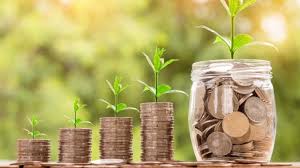 73
1. Меншікті қаржы қаражатын басқару
"Меншікті қаржы қаражатын басқару" көрсеткіші 2021 жылы жоғары деңгейде орналасқан және 42,57 құрайды, бірақ өткен жылмен салыстырғанда біршама төмендеді (салыстыру үшін 2020 жылы ол 53,7 болды).
Бұл көрсеткіштің ең жоғары деңгейі Жамбыл, Солтүстік Қазақстан, Түркістан, Қостанай және Қызылорда облыстарында. Алматы, Ақмола, Шығыс Қазақстан облыстарында меншікті қаржы қаражатын басқару индексінің орташа көрсеткіші анықталды.
Жеке кәсіпкерлер, жеке компаниялар мен мемлекеттік мекемелердің өкілдері арасында меншікті қаржы қаражатын басқару көрсеткіші жоғары. Бұл көрсеткіш бойынша гендерлік айырмашылықтар бар: ерлер әйелдерге қарағанда өз қаржыларын басқару процесінде көбірек оқытылады. 18-29 жас аралығындағы жастар мен 60-75 жас аралығындағы қарт азаматтар өздерінің қаржылық қаражаттарын басқаруға аз оқытылды. 
Жоғары білімі бар респонденттер арасында көрсеткіштің ең жоғары деңгейі . Отбасы жағдайында айтарлықтай ауытқулар жоқ.
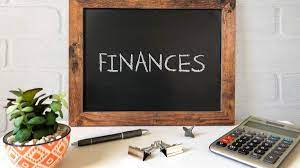 74
1. Меншікті қаржы қаражатын басқару
Егде жастағы болжамды табыс көздері туралы жауаптар респонденттердің негізгі бөлігі 50 жасқа дейін болған кезде негізгі табыс көзі мемлекеттен зейнетақы болады деп болжайды.
Бұл ретте, орташа алғанда, сұралған респонденттердің 15-23% - ы қосымша жұмыспен қамтылуға және одан түсетін табысқа сенеді.
Егде жастағы респонденттердің қаржылық қауіпсіздігі туралы айтарлықтай маңызды дәлел-бұл жинақтардың болуы және қолда бар мүлікті жалға беруден түсетін табыс.
Орта жастағы, жоғары білімі бар, бизнеспен айналысатын және отбасысы бар қала тұрғындары қаржы қаражатын басқаруда көбірек хабардар болды.
Өз қаржысын басқару саласында білім деңгейін көтеру мақсатында жастар, ауылдық жерлерде тұратын әйелдер және зейнеткерлік жас алдындағы және зейнеткерлік жастағы азаматтар сияқты нысаналы топтарға назар аударған жөн.
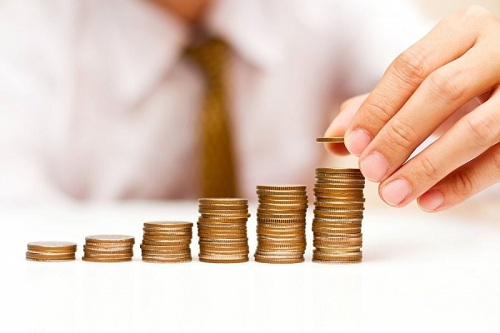 75
«ҚАРЖЫЛЫҚ ҚЫЗМЕТТЕРДІ ПАЙДАЛАНА БІЛУ» блогы бойынша қорытындылар
54% - дан астамы банк депозитімен жақсы таныс және тек 4,4% - ы бұл туралы естімеген.
53% - дан астамы ағымдағы шот сияқты қызметті жақсы біледі, ал 4,6% - ы бұл туралы білмейді.
Респонденттердің 52% - дан астамы тауарлық несиемен жақсы таныс және тек 5,2% - ы мұндай қызмет туралы естімеген.
49% - дан астамы интернет және мобильді банкингпен жақсы таныс, тек 5,3% - ы ғана мұндай қызмет туралы естімеген.
48% - дан астамы тұтынушылық несиенің не екенін жақсы біледі, бірақ 4,2% - ы мұндай қызмет туралы естімеген.
Сұралғандардың 47% - дан астамы ерікті зейнетақы жинақтарымен жақсы таныс және 5,5% - ы мұндай қызмет туралы естімеген.
44% - дан астамы тұрғын үй несиесімен/ипотекамен таныс және 4,6% - ы мұндай қызметтің бар екенін білмейді.
43% - дан астамы автокредит туралы біледі, бірақ 5% - ы бұл туралы естімеген.
40% - дан астамы микрокредит беру қызметтерімен таныс және 7,4% - ы таныс емес.
36% - дан астамы сақтандыру полистерінің болуы туралы біледі, бірақ 8,5 % бұл туралы естімеген.
Дебеттік картамен 33% - дан астамы жақсы таныс, бірақ ол туралы 16%-дан астамы білмейді.
22% - дан астамы несие картасымен жақсы таныс, бірақ 18% - дан астамы бұл туралы естімеген.
Тек 19,7% - ы акциялар, облигациялар, ҮИҚ деген не екенін біледі, бірақ 19% - дан астамы мұндай қызметтер туралы естімеген.
Зейнетақы аннуитеті туралы 17,8% - ы ғана жақсы біледі, ал 27,3% - ы мұндай қызметтің бар екенін білмейді.
Білім беру депозиті туралы 16,3% ғана біледі және мұндай қызмет туралы естімеген – 27,8 %.
Осылайша, респонденттер қарапайым қаржылық қызметтермен – банктік депозит, ағымдағы шот, тауарлық несие және интернет және мобильді банкингпен жақсы таныс екенін көрсетті. Неғұрлым күрделі қаржылық қызметтер нашар таныс және сұралғандар сирек пайдаланады.
76
«ҚАРЖЫЛЫҚ ҚЫЗМЕТТЕРДІ ПАЙДАЛАНА БІЛУ» блогы бойынша қорытындылар
Соңғы 2 жылда респонденттер негізінен тауарлық несие – 37,4%, ағымдағы шот – 32,6%, банктік депозит – 29,3% сияқты қаржылық қызметтерді пайдаланды. Іс жүзінде білім беру кредиттерін, зейнетақы аннуитетін, акцияларды, облигацияларды және ҮИҚтерді қолданбаған.
Қазіргі уақытта респонденттер пайдаланатын қаржылық қызметтер - бұл ағымдағы шот (33 %), тауарлық несие (30,9%), банктік депозит (31,8%). Шағын несиелер (5,1%), несие картасы (2,2%), зейнетақы аннуитеті (1,08%), білім беру депозиті (0,72 %) акциялар/облигациялар, ҮИҚ (0,16%) сияқты қызметтер іс жүзінде қолданылмайды.
Бұл пікірлерді бөлу қазақстандықтар пайдаланатын қаржылық қызметтердің шектеулі жиынтығын көрсетеді.
Қандай да бір қаржылық қызметті/өнімді таңдаған кезде респонденттер негізінен әртүрлі ұйымдардағы бірнеше нұсқаны (43,4%) қарайды, қандай нұсқаны пайдаланатындарынан басқа (18,3%), бір ұйымдағы бірнеше нұсқаны (17,1%) қарайды.
Көбінесе респонденттердің кез – келген қаржылық қызметтерді пайдалану туралы келісімге қол қойған кездегі мінез-құлқы: 
Шартқа оны оқығаннан кейін және оны соңына дейін түсінгеннен кейін ғана қол қояды (44,9%); 
Сұрақ қоймастан шартты оқып, қол қояды, себебі респондентке мұның бәрін түсіну өте қиын (21,8%);
Шартқа қол қояр алдында оны оқып/оқымау маңызды емес, өйткені олардың пікірінше, банк немесе сақтандыру компаниясы шартта бірдеңені өзгертуге мүмкіндік бермейді (16,1%).
77
«ҚАРЖЫЛЫҚ ҚЫЗМЕТТЕРДІ ПАЙДАЛАНА БІЛУ» блогы бойынша қорытындылар
" Сіз жылдық пайыздарды есептей отырып, жылдық 10% кепілдендірілген депозитке 100 мың теңге салдыңыз, 1 жыл ішінде қаражатты алмадыңыз және шотты толтырмадыңыз делік. Кезең соңына қарай сіздің шотыңызда қандай сома болады?« деген сұраққа респонденттердің тек 34,7% - ы дұрыс жауап берді.
«Егер пайыздарды есептеу (капиталдандыру) ай сайын болса, бұл сома көп болады ма немесе аз болады ма?« деген сұраққа респонденттердің 33,9% дұрыс жауап берді.
Жоғары табысты инвестициялар және оларға тән жоғары тәуекелдер туралы сұраққа сұралғандардың негізгі бөлігі мұндай пікірмен ішінара келісетінін (51 %) және 22,6% толық келісетінін атап өтті.
Қаражатты инвестициялау арқылы тәуекелді мүмкіндігінше көп түрлі құралдарға салу арқылы азайтуға болады деген пікірге 55,9% ішінара келісіп, 20,6% толық келісті%. 
Банктен алынған кез келген қарыз толық қайтарылуға міндетті екендігі туралы бекітуге 49,4% келісті, осы бекітумен үзілді - кесілді келіспеймін – 1,7%, ішінара келіспеймін – 6,8 %.
Негізгі мәселе - банктік несиелерді қайтарудың міндетті еместігі туралы қондырғының болуы.
Сауалнама деректері сондай-ақ қатысушылардың қаржылық қызметтердің сараланған жиынтығымен нашар таныс екендігін көрсетеді, соңғы 2 жылда олар тек банктік депозиттерді, банктік шоттарды және тауарлық несиелерді пайдаланады, бірақ бұл ретте респонденттер қаржылық қызметті таңдау процесіне егжей-тегжейлі қарап, шартты мұқият зерделей бастады.
78
2.3. Қаржылық қызметтерді пайдалана білу
2021 жылы «Қаржылық қызметтерді пайдалана білу" көрсеткіші 40,56% - ды құрады (2020 жылы ол 44,2% - ды құрады).
Ең жоғары деңгейлер Нұр-Сұлтан және Алматы қалаларында, сондай-ақ Алматы, Түркістан және Батыс Қазақстан облыстарында байқалды. Ең азы – Солтүстік Қазақстан, Павлодар, Қарағанды және Жамбыл облыстарында. Жалпы, облыстар бойынша деңгейлердің статистикалық маңызды ауытқулары байқалмайды.
Респонденттер арасында тауар және тұтыну несиелері, депозит, ағымдағы шот және ерікті зейнетақы аударымдары сияқты қаржылық қызметтер барынша танымал. 
Респонденттер осы қызметтермен жұмыс істеу тәжірибесіне ие, алайда, әдетте, олардың білімі бір, екі банктің өнімдерімен таусылады.
Бұл қызметтерді пайдалану қазақстандықтарға Covid-19 пандемиясы кезеңінде қаржылық қызметтерді белсенді пайдалануға және өз қаржысын басқаруға мүмкіндік берді. 
Гендерлік көрсеткіштер тұрғысынан ерлер әйелдерге қарағанда қаржылық қызметтерді пайдалану дағдыларының анағұрлым жоғары деңгейін көрсетті. Зерттеу көрсеткендей, орта жастағы (25-45 жас) жас (18-21 жас) және зейнеткерлік жастағы (63 жас және одан жоғары)өкілдерге қарағанда әртүрлі қаржылық қызметтерді жиі пайдаланады.
79
2.3. Қаржылық қызметтерді пайдалана білу
Акциялар мен облигациялар, ипотека, шағын несие, автокредит, сақтандыру сияқты қызметтер/өнімдер соңғы 2 жылда аз танымал болды.
Сауалнамада орналастырылған қаржылық мәселелерді шешу кезінде респонденттердің үштен бірі қаржылық сауаттылық бойынша өздері ұсынған міндеттерге дұрыс жауап берді. Пікірлердің мұндай бөлінуі қазақстандықтардың үштен бірі банк қызметтері мен өнімдерінің неғұрлым күрделі шарттарын түсінетіндігін көрсетеді. Бірақ, соған қарамастан, кәсіби экономикалық терминологияны түсінбейтін және тиісінше банк ұсынатын қандай да бір қосымша шарттардың салдарын көрсете алмайтын респонденттердің үлесі де бар. Мұндай санаттарға зейнеткерлер, студенттер, үй шаруасындағы әйелдер жатады.
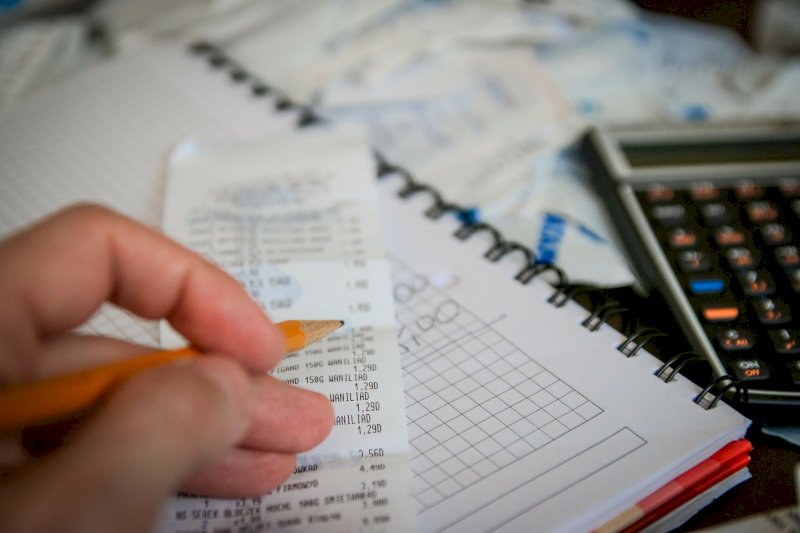 80
«ҚАРЖЫ ЖҮЙЕСІ ТУРАЛЫ ХАБАРДАР БОЛУ» блогы бойынша қорытындылар
Сұралғандар үшін ҚР ең танымал банктері – Kaspi Bank (39,1 %), Қазақстан Халық жинақ банкі (Қазақстан Халық Банкі, Halyk Bank) (38,7%), Сбербанк ЕБ (37,7 %), First Heartland Jysan Bank – (17,7 %), АТФБанк – 13,6 %.
Сұралғандар негізінен Kaspi Bank (34%), Halyk Bank (32,7%), Сбербанк ЕБ (13,9 %) және АТФБанк – 11,4% сияқты банктердің қаржылық қызметтерін пайдаланады.
Респонденттер мынадай банктер тұтынушылық кредиттер беруді жүзеге асыратынын атап өтті: Kaspi Bank (37,5%), Halyk Bank (37,5%), Қазақстан Ұлттық Банкі (36,9 %) және Сбербанк ЕБ (14,7 %).
Респонденттер келесі банктер халыққа депозиттер ашуды жүзеге асырады деп жауап берді: Halyk Bank (41,8%), Қазақстан Ұлттық Банкі (41,4%), Kaspi Bank (38,5 %) және Сбербанк ЕБ (23,4 %).
Егер қаржы ұйымында мәселелер туындаса, онда мемлекет оларды шешуі керек деген нұсқаны респонденттердің 26,2% - ы айтты және бұл тұжырыммен тек 1,8% келіспеді.
Банктің банкроттығы-бұл тек салымшылардың тәуекелі, 12,4% келісті және 8,2% келіспеді.
Қазақстанның қаржы жүйесін сенімді деп атауға болады деген тұжырыммен 13,2% келісті және 4,5% келіспеді.
Сұралғандардың 12,7% – ы Қазақстанның қаржы ұйымдарына сенім білдірді және 4,1% - ы абсолюттік сенімсіздік білдірді.
Респонденттер қаржы жүйесінің ерекшеліктерін түсінуге мүдделі емес және қажет емес деген пікірмен келіседі – 10,7% және келіспейді – 6,3 %.
Банктер мен сақтандыру компанияларын мақсаттарға қол жеткізудегі қолайлы құрал ретінде қарастыруға болады деген пікірмен – 13% келіседі және 4,2 % келіспейді.
81
«ҚАРЖЫ ЖҮЙЕСІ ТУРАЛЫ ХАБАРДАР БОЛУ» блогы бойынша қорытындылар
Қаржы институттарының қызметі туралы хабардарлық пен сенімдікті 12,8 %, ал сенімсіздікті – 5,4%  көрсетті..
Қолда бар қаржы өнімдерін жақсы біледі - 12,4%, түсінбейді – 5,7%.
Осылайша, біз респонденттердің көшбасшы банктердің қызметімен таныс екенін көреміз, бірақ екінші деңгейдегі банктер мен олардың функционалдығы мен орталық банктің мақсаты мүлдем ажыратылмайды.
Сондай-ақ, респонденттер мемлекет банктер мен салымшыларды қорғау өкілеттіктерін өз мойнына алуы керек дегенмен келіседі. Бұл ретте қаржы жүйесі мен банктердің сенімділігі айтарлықтай төмен бағаланады.
Жалпы алғанда, респонденттер қаржы құралдарына жақсы бағдарланған, ал аз үлес қаржы институттарын сенімді көз деп санайды.
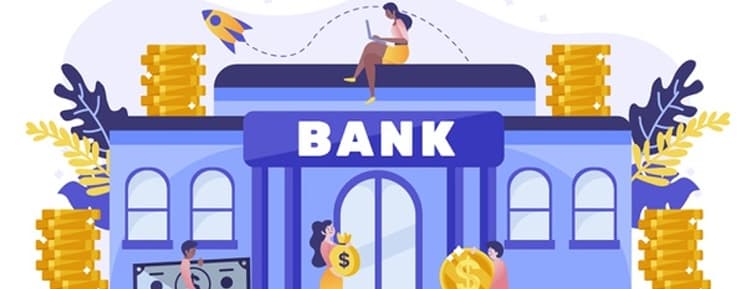 82
3. Қаржы жүйесі туралы хабардар болу
"Қаржы жүйесі туралы хабардар болу" көрсеткіші 2021 жылы 35,45% деңгейінде болды. 2020 жылмен салыстырғанда ол 16 пунктке өсті.
Он облыстың аумағында бұл көрсеткіш орташадан жоғары деңгейде. Жас аудитория (39 жасқа дейін), ерлер мен жұмыс істейтін халық егде жастағы әйелдерге қарағанда Қазақстанның қаржы жүйесі туралы хабардар болудың анағұрлым жоғары деңгейіне ие.
Жоғары білімі және табысы орташадан жоғары респонденттер елдің қаржы жүйесі туралы хабардар болудың неғұрлым жоғары деңгейіне ие. Бұл көрсеткіш некеде тұрғандар арасында да жоғары.
Жастар өкілдерінің арасында да (18-21 жас) бұл көрсеткіш жоғарылау жағына қарай өзгерді, бұл елдің колледждері мен жоғары оқу орындарында кәсіпкерлік және бизнес бойынша арнайы пәндердің енгізілуімен және қаржылық сауаттылық бойынша оқыту бағдарламалары бар мамандандырылған сайттардың құрылуымен түсіндіріледі.
Респонденттердің қандай банк қызметтерін пайдаланғанына немесе пайдаланбағанына қарамастан, кем дегенде атауы бойынша біледі деген сұраққа респонденттер көбінесе "Kaspi Bank", "Halyk Bank", "Сбербанк" –ты атады.
Үлкен аудитория (60+), үй шаруасындағы әйелдер мен зейнеткерлер қаржы жүйесі туралы аз біледі. Студенттер арасында ҚР банктерінің бірінің клиенті болып табылатындардың үлесі артты.
83
3. Қаржы жүйесі туралы хабардар болу
Өңірлер бөлінісінде қаржы жүйесі туралы неғұрлым хабардар етілгендер Алматы, Шымкент және Нұр-сұлтан сияқты қалалардың және Алматы, Түркістан, Ақмола облыстары сияқты өңірлердің тұрғындары болып табылады. Павлодар, Шығыс Қазақстан, Солтүстік Қазақстан облыстарының тұрғындары аз хабардар болып отыр.

Сауалнамаға қатысқан қазақстандықтардың 60% - дан астамы қандай банктер халыққа тұтынушылық кредиттер, төлем карталарын бере алатынын, депозиттер аша алатынын, ал қайсысы елдің қаржы жүйесін қадағалайтынын, ақша эмиссиясына жауап беретінін, банк банкрот болған жағдайда халыққа салымдарын қайтаратынын жақсы түсінеді.

Дегенмен, сұралғандардың шамамен 40% - ы екінші деңгейдегі коммерциялық банктер мен Қазақстан Ұлттық Банкінің функционалындағы айырмашылықтарды нашар түсінеді.

Айта кету керек, сауалнамаға қатысушылардың көпшілігі сауалнаманың барлық сегіз мәлімдемесіне жиі "3" бағасын берген. Бұл қаржы жүйесінің, атап айтқанда банктік жүйенің жұмысына қатысты білімге деген сенімсіздікті, сондай-ақ оған деген сенімнің төмен деңгейін, өзінің хабардар болуына күмәндануды білдіреді.
84
«ҚАРЖЫЛЫҚ САУАТТЫЛЫҚ САЛАСЫНДАҒЫ ҚАЖЕТТІЛІКТЕР» блогы бойынша қорытындылар
Сұралғандардың негізгі үлесіне өз қаржысын басқару , қаржы институттары мен қызметтер туралы ақпарат ішінара жеткілікті– 39,2 %, мұндай ақпарат жетіспейтіндер – 33,4% құрады және 30,2% ақпарат пен білім жеткілікті жауап нұсқасын таңдағандар құрады.

Бәрінен бұрын сақтандыру өнімдері және сақтандыру қызметтерінің нарығы туралы ақпарат жетіспейді – 37,4 %, банк қызметтері мен өнімдерінің әртүрлі түрлерінің ерекшеліктері туралы – 27,4%, сонымен қатар отбасылық бюджетті жоспарлау және жүргізу туралы – 20,9 %.

Қаржылық өнімді таңдау кезінде ең үлкен сенім: 
банкте кеңес беру– 42,6 %; 
жеке тәжірибе – 36,4 %; 
көпшілік дәрістер, семинарлар– 17,7 %;
досының кеңестері– 13,6 %.

Банктер, сұралғандардың қаржылық қызметтері туралы ақпараттың негізгі көздері мыналар болып табылады:
банкте қеңес беру – 35 %;
жеке тәжірибе – 29,5 %;
көпшілік дәрістер, семинарлар – 16,9 %;
call-орталықтары – 13,1 %.

Қаржылық, атап айтқанда банктік қызметтер туралы ақпаратты іздеудің негізгі құралдары:
банкте кеңес беру – 49,8 %;
досының кеңесі – 31,3 %;
БАҚ-ындағы, интернеттегі ақпарат – 21,4%;
мақалалар, әлеуметтік желілердегі парақшалар– 20,5%.
85
«ҚАРЖЫЛЫҚ САУАТТЫЛЫҚ САЛАСЫНДАҒЫ ҚАЖЕТТІЛІКТЕР» блогы бойынша қорытындылар
Респонденттер орнатқан мобильді қосымша қолданылады:
коммуналдық төлемдерді төлеу– 47,3 %;
төлемдер жүргізу– 47,2 %;
тауарлар мен қызметтерді сатып алу– 35,5 %;
депозиттер мен шоттарды бақылау– 29,4 %;
теңге бағамын бақылау– 18,2 %.

Осылайша, сұралғандардың қаржылық сауаттылық саласындағы қажеттіліктері жоғары емес деңгейде деген қорытынды жасауға болады, халықты оқытуды жүргізу, оларға жаңа білім беру қажеттілігі бар.
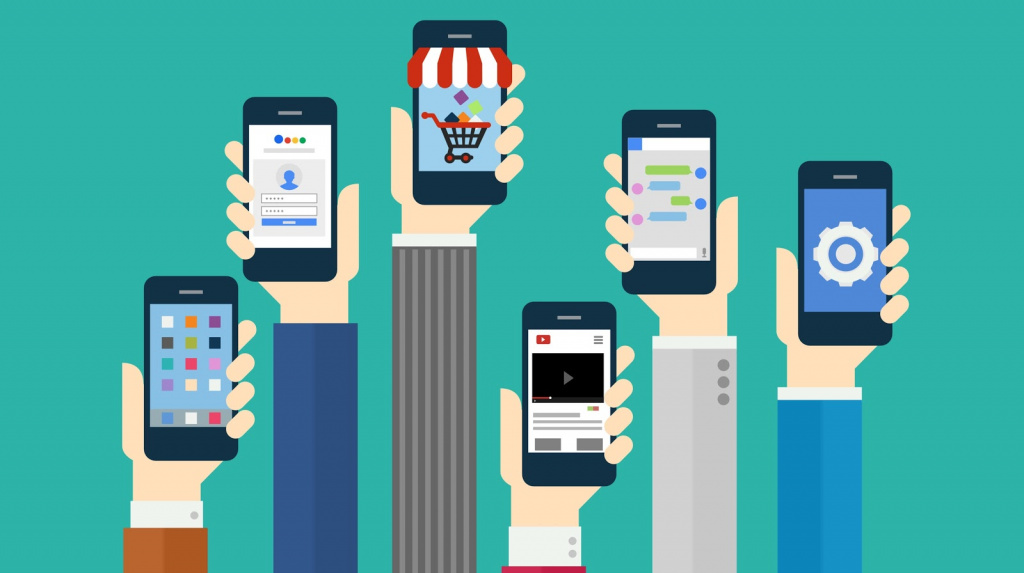 86
4. Қаржылық сауаттылық саласындағы қажеттіліктер
Әлеуметтік зерттеу нәтижелері 2021 жылы өз қаржысын басқару туралы, қаржы жүйесі, құралдары мен қызметтері туралы ақпарат пен білімі жеткілікті сұралғандардың үлесі (2020 жылғы 28% - дан 2021 жылы 39,2% - ға дейін) өскенін көрсетті. Бірақ респонденттердің 33,4% - ы қаржы жүйесі туралы білімі жоқ екенін айтты. Бұл ретте, ең хабардар ерлер, әйелдер емес, қала тұрғындары, ауылдық жерлер емес, жастар мен зейнеткерлер емес, орта жастағы өкілдер болды.

Респонденттерге қандай ақпарат жетіспейтіндігі туралы сұраққа көбінесе сақтандыру өнімдері мен сақтандыру қызметтерінің нарығы , банктік қызметтер мен өнімдердің әр түрлі түрлерінің ерекшеліктері , отбасылық бюджетті жоспарлау және жүргізу туралы ақпарат жетіспейтіндігі туралы мәліметтер алынды. Бұл әйелдер, жастар және зейнеткерлер сияқты мақсатты топтарды қарқынды оқыту процесін жалғастыруды талап етеді. 

Азаматтар қандай да бір қаржылық өнімді/қызметті немесе банкті таңдау туралы шешім қабылдау қажет болған кезде барынша сенетін ақпарат көздері: банктегі консультациялар, жеке тәжірибе, ақпараттық мобильдік қосымшалар, досының, туысының, әріптестерінің кеңестері болып табылады. 

2021 жылы интернеттегі көпшілік дәрістер мен семинарларға, ақпараттық-аналитикалық материалдар мен мақалаларға деген сеніммен жағдай жақсарды. 2021 жылы респонденттер оларға көбірек сене бастады. Бұл, мүмкін, пандемия кезінде онлайн режимінде оқуға және жаңа бағдарламалар мен интернеттегі білім алу мүмкіндіктерін игеруге байланысты.

Халықтың қаржы өнімдері мен қызметтері туралы ақпаратқа деген сенім деңгейі аса жоғары емес, сондықтан қазақстандықтар не ресми құрылымдарға (банктерге), не олардың туыстарының, достарының, әріптестерінің тәжірибесіне сенеді. Бұл алаяқтықтың, оның ішінде банктік қызмет көрсету саласындағы үлестің ұлғаюына және халықтың жаңа қаржылық қызметтерді пайдалануға және жаңа қаржылық құрылымдарға жүгінуге қатысты белгілі бір қорқыныштарының қалыптасуына байланысты болуы мүмкін. Бұл жағдай жаңа қаржылық қызметтерді, атап айтқанда банк өнімдерін жылжыту стратегиясын өзгертуді талап етеді  .
ХАЛЫҚТЫҢ ҚАРЖЫЛЫҚ САУАТТЫЛЫҚ ИНДЕКСІН ЕСЕПТЕУДІҢ 2021 ЖЫЛҒЫ ӘДІСТЕМЕСІ
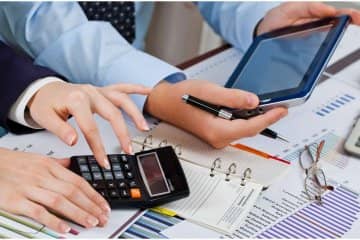 Қаржылық сауаттылық индексі үш тиісті компоненттен тұратын арифметикалық орташа мәнді есептеу әдісі бойынша есептелген:

"Меншікті қаржы қаражатын басқару";
"Қаржылық қызметтерді пайдалана білу"; 
"Қаржы жүйесі туралы хабардар болу"». 

Жоғарыда көрсетілген әрбір компонентті есептеу үшін блоктағы сұрақтар бойынша жауаптың ең жоғары пайыздық көрсеткіштері таңдалды.
Балдық шкалалар және жауаптардың көптеген нұсқалары бар сұрақтарға ұсынылған тұжырымдар бойынша ең жоғары көрсеткіштерден арифметикалық орташа мәнді есептеу әдісі де қолданылды.
88
2021 жылғы ҚАРЖЫЛЫҚ САУАТТЫЛЫҚ ИНДЕКСІ
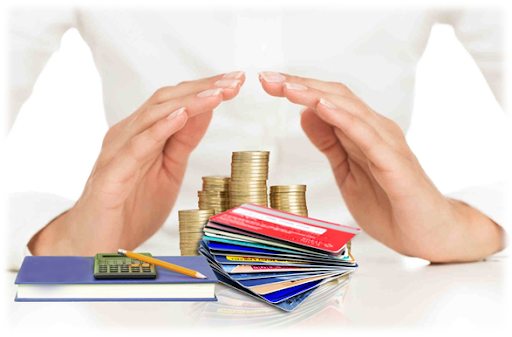 Сауалнама парағына сәйкес Индекс компоненттеріне % арақатынасындағы сұрақтардың келесі саны кіреді:
"Меншікті қаржы қаражатын басқару" - 10 сұрақ (10-нан 19-ға дейін);
"Қаржылық қызметтерді пайдалана білу" – 13 сұрақ (20-дан 31-ге дейін);
"Қаржы жүйесі туралы хабардар болу" - 8 сұрақ (32-ден 39-ға дейін).
1 компонент  
47,92+42,8+41,62+36,56+70,48+35,08+38,04+39,24+47,64+26,30/10 = 42,57
2 компонент 
 42,64+37,40+33,00+27,40+43,44+44,92+34,72+33,92+51,04+55,96+32,88+49,40/
12= 40,56
3 компонент  
39,17+34,04+37,90+31,06+33,92+29,76+34,60+43,11/8= 35,45
89
2021 жылғы ҚАРЖЫЛЫҚ САУАТТЫЛЫҚ ИНДЕКСІ
Қаржылық сауаттылық индексі: 42,57+40,56+35,45/3= 39,52
Ең жоғары көрсеткіш «Меншікті қаржы қаражатын басқару" компонентінде тіркелген – 42,57%.
Ең азы – «Қаржы жүйесі туралы хабардар болу" - 35,45%.
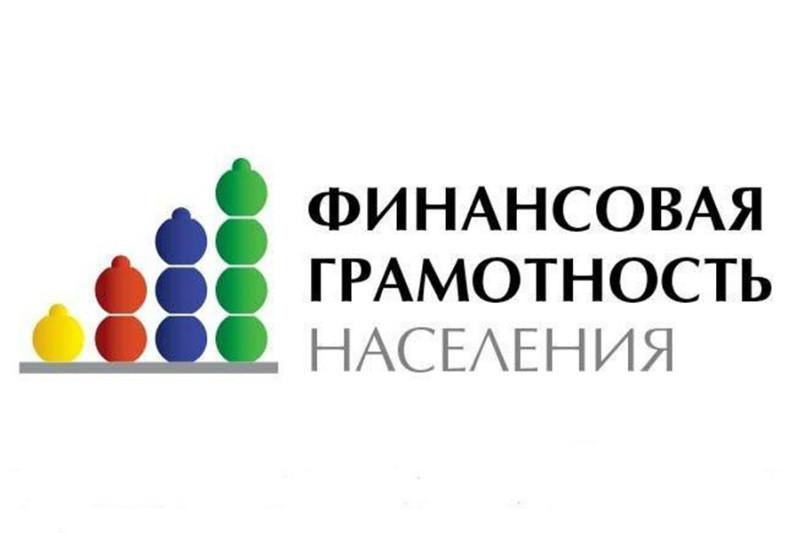 90
Қорытынды
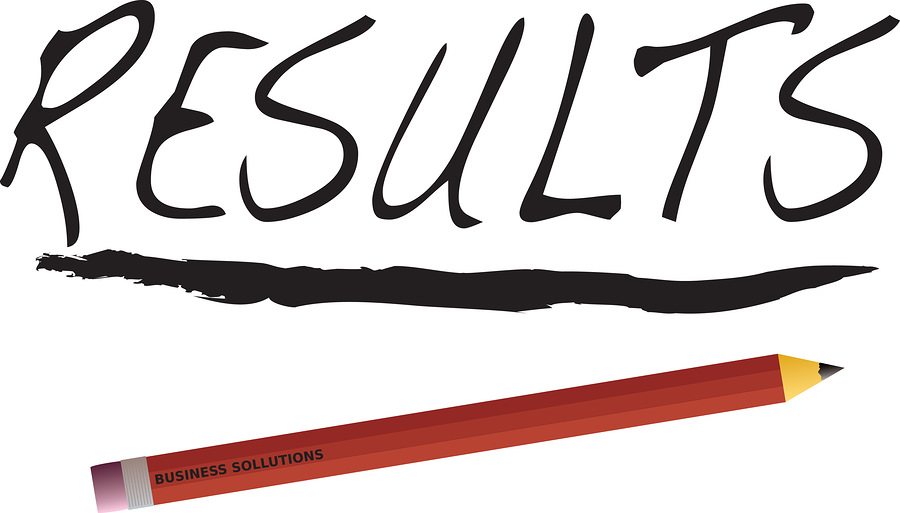 91
2021 жылғы қаржылық сауаттылық индексі бойынша қорытындылар.
Халықтың қаржылық сауаттылығы кез келген жастағы адамдарға қажет.
Зейнет жасындағы адамдарға ол жинақтарды және кейбір қаржы құралдарын шебер пайдалану, қаржы пирамидаларындағы ақшаны жоғалтпау, қаржылық алаяқтыққа, атап айтқанда вишингке қарсы тұру үшін қажет.
Орта жастағы адамдарға қаржылық сауаттылық кәрілікке жинақтаудың оңтайлы стратегиясын таңдауға, уақыт пен күш-жігерді үнемдейтін қаржы құралдарын шебер қолдануға, пассивті табысты қамтамасыз ету үшін инвестициялауды үйренуге, сондай-ақ қолда бар экономикалық ресурстарды тиімді пайдалануға, кредиттік мәселелерді шешуге мүмкіндік береді. 
Жастардың бюджетті жоспарлау, түрлі қаржы құралдарына инвестициялау дағдыларын қалыптастыруға, сондай-ақ қаржылық өнімдер мен қызметтерді сауатты таңдау үшін қаржылық сауаттылық және кредиттік жауапкершілік тақырыптары бойынша ақпараттық ағартуға, тұрғын үйді қаржыландыру және сатып алуға, оқытуға байланысты мәселелерді шешуге қажеттілігі бар.
Балаларға қаржылық сауаттылық қаражаттың маңызы мен отбасылық бюджет туралы түсінік алу үшін қажет. 
Қаржылық сауатты адамдар ақшалай тәуекелдерден және әртүрлі форс-мажорлардан көбірек қорғалған, қаржылық алаяқтық пен қаржылық пирамидаларға қарсы тұруға дайын.
92
Қаржылық сауаттылық индексі бойынша қорытындылар 2021 ж.
Ел азаматтарының қаржылық сауаттылығының жалпы деңгейіне көбіне оның қаржылық және экономикалық дамуы байланысты. 
Мұндай білімнің төмен деңгейі қаржы қызметтерін тұтынушылардың сатып алу қабілетінің, жалпы халықтың өмір сүру сапасының төмендеуіне, зейнеткерлікке шығуды сауатсыз жоспарлауға, азаматтардың кредиттер мен микрокредиттер бойынша артық берешегінің, сондай-ақ қаржы нарығының жосықсыз қатысушылары тарапынан алаяқтықтың тәуекелдерін арттыруға алып келеді.
Сондықтан халықтың қаржылық сауаттылығы деңгейіне әлеуметтік зерттеулер жүргізу, қаржылық сауаттылық жөніндегі бағдарламаларды енгізу және іске асыру Қазақстан Республикасы мемлекеттік саясатының қағидатты маңызды бағыттарының бірі болып табылады.
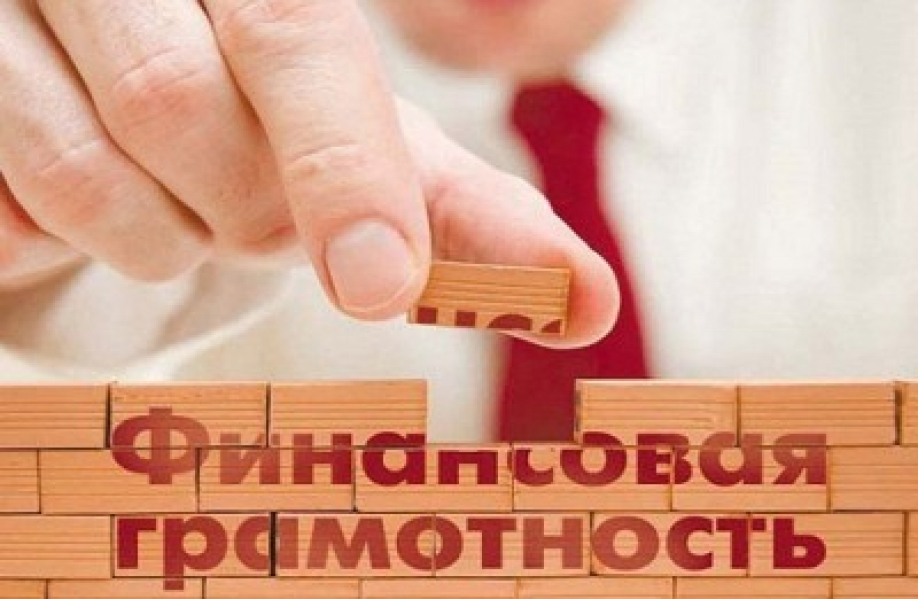 93
2021 жылғы қаржылық сауаттылық индексі бойынша қорытындылар.
2021 жылғы әлеуметтік зерттеудің қорытындылары бойынша мынадай бағыттар бойынша жұмысты күшейту қажет::
Әйелдер, жастар және зейнеткерлік жас алдындағы және зейнеткерлік жастағы азаматтар арасында қаржы жүйесі туралы хабардарлықты қалыптастыру үшін ақпараттық - түсіндіру сипатындағы іс-шаралар санын ұлғайту. Республикалық маңызы бар қалалардың, өңірлердің және ауыл тұрғындарының арасындағы хабардарлық деңгейіндегі айырмашылықтарға назар аудару;
Банктер, қаржы және өзге де кредит ұйымдары қаржылық алаяқтық фактілерінің ұлғаюына байланысты өз қызметтерін азаматтар үшін пайдалану туралы хабардар етудің жаңа стратегияларын әзірлеуі қажет;
Халықтың сенім рейтингі жоғары медиалық тұлғаларды тарта отырып, әлеуметтік желілерде және интернетте қаржылық және банктік қызметтер туралы білімді тарату бойынша жұмысты жандандыру;
Қаржылық сауаттылықты қалыптастыру бойынша іс-шараларды ұйымдастыру және өткізу кезінде гендерді, жасты, білім деңгейін, тұрғылықты жерді, интернетке қолжетімділікті ескеру;
Студенттер, үй шаруасындағы әйелдер, зейнеткерлер және ауыл тұрғындары арасында алаяқтық схемалардың таралуына қарсы іс-қимыл жасау, қаржылық сауаттылықты арттыру мақсатында бірқатар оқыту іс-шараларын іске асыру;
Қаржылық сауаттылықты оқыту мүмкіндіктері туралы ақпаратты тарату үшін ҮЕҰ, волонтерлік ұйымдар, ЖОО, колледждер тарту.
94
Қорытынды: резюме
Осы зерттеу нәтижелері бойынша Қазақстан халқының қаржылық сауаттылық индексі орташа деңгейде және 39,52%-ды құрайды (100-балдық шкала бойынша). 2020 жылғы зерттеу нәтижелерімен салыстырғанда (39,07 %) халықтың қаржылық сауаттылығы көрсеткішінің өсу үрдісі байқалды.

Қаржылық сауаттылық индексі компоненттерінің көрсеткіштері келесідей бөлінген:

1) "Меншікті қаржы қаражатын басқару"– 42,57 %;
2) "Қаржылық қызметтерді пайдалана білу"–  40,56 %;
3) "Қаржы жүйесі туралы хабардар болу"– 35,45 %.

"Қаржы жүйесі туралы хабардар болу" индексі 2020 жылы бар болғаны 19,3%-ды құрағанына және оның деңгейін жоғарылатуда бұрынғысынша қажеттілік бар екеніне қарамастан, бұл көрсеткіш 2020 жылғы деректермен салыстырғанда 16-дан астам тармаққа өскенін атап өту қажет.
95
Ұсыныстар
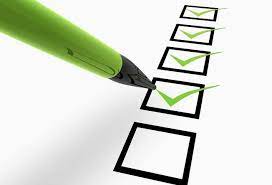 96
Қазақстан Республикасының Қаржы нарығын реттеу және дамыту агенттігі үшін
Қаржылық сауатты азаматтың типтік портретін жасау, оның ішінде халықаралық ұсынымдарды және мақсатты аудиторияның ерекшелігін (студент, зейнеткер, үй шаруасындағы әйел және т. б.) ескере отырып, қаржылық сауаттылық саласындағы оның құзыреттерінің жиынтығын айқындау;
Қазақстан Республикасы Үкіметінің 2020 жылғы 30 мамырдағы № 338 қаулысымен бекітілген қаржылық сауаттылықты арттырудың 2020 - 24 жылдарға арналған тұжырымдамасы іс-шараларының іске асырылу тиімділігін бағалау мақсатында Қаржылық сауаттылық деңгейіне мониторинг жүргізу;
Медиакеңістіктің мониторингі, республикалық және өңірлік БАҚ, әлеуметтік желілер, агенттіктің интернет - ресурстары арқылы қаржылық сауаттылықтың неғұрлым өзекті мәселелері бойынша ақпараттық-түсіндіру жұмысын күшейту;
Жеке және қоғамдық бастамаларды іріктеудің, сондай-ақ қаржылық сауаттылықты арттыру саласындағы сектораралық әріптестіктің тиімді тетігін құру;
Қаржы қызметтеріне тең қол жеткізу және қаржы өнімдері туралы хабардар болу саласында мүмкіндіктері шектеулі адамдар  үшін стандарттар әзірлеу.
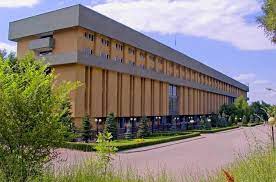 97
Қазақстан Республикасының Білім және ғылым министрлігі үшін
Қазақстан Республикасының бастауыш, орта және жоғары мектебі үшін мемлекеттік және орыс тілдерінде міндетті пәнді не "Қаржылық сауаттылық" немесе «Қаржылық сауаттылық негіздері" факультативін әзірлеу және оқу бағдарламасына енгізу;
Қаржылық сауаттылық мәселелері бойынша оқу процесін заманауи ойын әдістерімен толықтыру және әзірлеу; 
Онлайн - олимпиадалар, конкурстар, викториналар, дебаттық турнирлер өткізу, оқушылар мен студенттердің қаржылық сауаттылықты зерделеуге қызығушылығын ынталандыратын мемлекеттік және орыс тілдеріндегі онлайн-мектептерге іріктеулер өткізу;
Әр жас санаты үшін құзыреттер жиынтығын анықтай отырып, қаржылық сауаттылық негіздерін білуге арналған тұрақты аттестациялық кесімдерді жүргізу: жоғары мектеп үшін – бұл, мысалы, екінші және бітіру курсы, бастауыш және орта мектеп үшін – бұл 5, 9 және 11 - сыныптар, орта-арнайы білім беру ұйымдары үшін-бітіру курстар; 
ҚР оқу білім беру мекемелерінде қаржылық сауаттылық негіздері бойынша мамандар даярлау мақсатында үміткерлерді конкурстық іріктеу және қаржылық сауаттылық саласында біліктілікті арттыру курстарын өткізу.
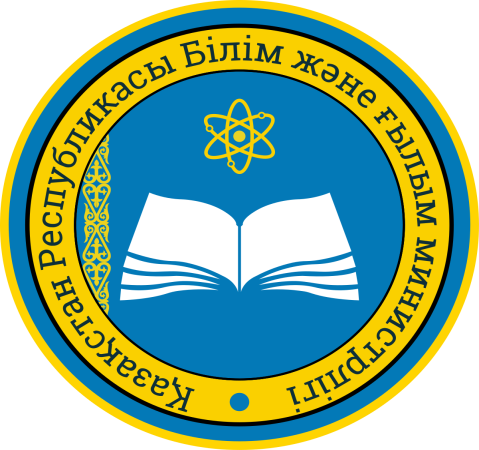 98
Қазақстан қаржыгерлер қауымдастығы (ҚҚҚ) үшін
Қаржылық қызметтерге тең қол жеткізу саласына арналған стандарттарды енгізу және қаржылық инклюзияны арттыру;  
Сәйкестендіру мен аутентификациялаудың биометриялық әдістерін қолдана отырып, цифрлық шешімдерді әзірлеу; 
Инновациялық қаржы өнімдері мен қызметтері, қарыздарды қайтару міндеттемелері, кредиттерді төлемеу салдары және т. б. туралы ақпарат беру бойынша халықпен ақпараттық жұмысты күшейту; цифрлық қауіпсіздік негіздерін түсіндіру; қаржы ұйымдарының бөлімшелері арқылы қаржылық сауаттылық мәселелері бойынша ақпарат бар парақшалар, буклеттер, брошюралар тарату;
Қаржы ұйымдарының бөлімшелерінде, оның ішінде ел өңірлерінде және банкоматтар экрандарында, ҚҚҚ және қаржы ұйымдарының интернет-ресурстарында және әлеуметтік желілерінде қаржылық сауаттылық бойынша оқыту роликтерін трансляциялау;
Халықты мобильді банктік қосымшалармен жұмыс істеу ерекшеліктеріне оқыту;
Кредиттік менеджерлердің функционалдық міндеттеріне клиентке мынадай мәселелерді егжей-тегжейлі түсіндіруді енгізу: кредиттік шарттар жасасу ерекшеліктері, кредиттік жауапкершілік, мерзімі өткен жағдайда банкке жүгіну алгоритмі, қаржылық қызметтерді тұтынушылардың құқықтарын қорғаудың қолданыстағы тетіктері; 
Жоғары несиелік жүктемесі бар және несиелеріне қызмет көрсету қабілетін жоғалтқан адамдарды" сүйемелдеу/жетекшілік етуді " ұйымдастыру;
Өз интернет-ресурсында орналастыру үшін әдістемелік материалдар әзірлеу, сондай - ақ мобильді қосымшаларда қайталай отырып, өз интернет-ресурсында және есеп беретін ұйымдардың сайттарында қаржылық сауаттылық бойынша айдарларды толтыру.
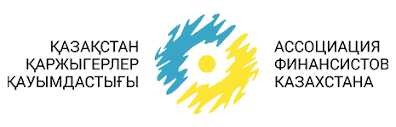 99
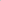 Қазақстан Республикасы Ақпарат және қоғамдық даму министрлігіне
Барлық мемлекеттік органдар мен БАҚ-тарды ескере отырып, халықтың қаржылық сауаттылығын арттыру жөніндегі жыл сайынғы бірыңғай іс-шаралар жоспарын әзірлеу немесе жоғарыда көрсетілген іс-шараларды жыл сайынғы негізде қолданыстағы медиа жоспарға енгізу;
Республикалық телевизияда міндетті түрде трансляциялай отырып, әртүрлі нысаналы аудиториялар үшін қаржылық сауаттылық бойынша (медициналық білім беру бағдарламаларының үлгісі бойынша) телехабарлар эфирге шығарў;
Қаржылық сауаттылық тақырыбы бойынша әлеуметтік роликтерді көпшілік орындарда, сондай - ақ мемлекеттік БАҚ интернет-ресурстарында көрсету;
Халықтың қаржылық сауаттылығын арттыру шеңберінде өткізілетін іс-шараларды, сондай-ақ оқыту сайтында орналастырылатын материалдарды ақпараттық қолдау және БАҚ-та,  әлеуметтік желілерде жариялау www.fingramota.kz.
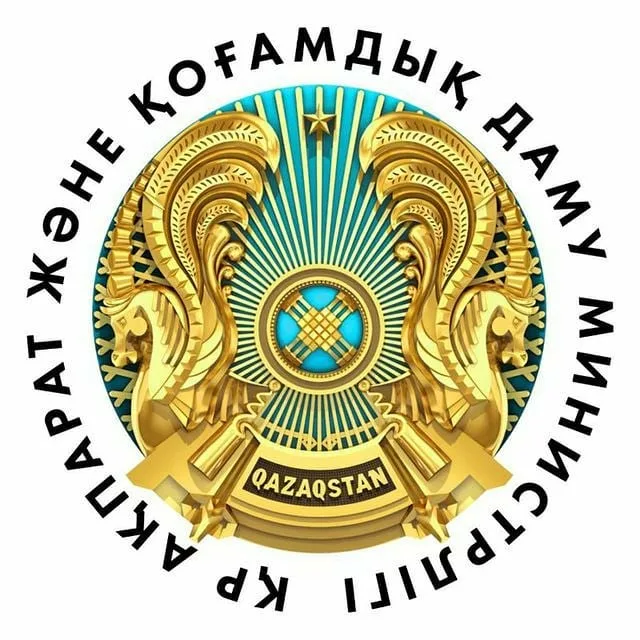 100
Зерттеу нәтижелері
Қаржы өнімдерін пайдалану дағдыларына, қаржылық мінез-құлыққа, сондай-ақ халықтың қаржы жүйесі туралы хабардар болуына талдау жүргізілді.
1
Қаржылық сауаттылыққа, халықтың тартылуы мен қаржылық белсенділігіне ықпал ететін негізгі факторлар айқындалды.
2
Қаржылық қызметтерді тұтынушылардың бейнелері қалыптастырылды, халықтың қаржылық сауаттылығы мен инвестициялық белсенділігін қалыптастыру мен қолдаудың оңтайлы арналарын, құралдарын айқындау, қаржылық қолжетімділік пен инклюзияны дамыту арқылы олармен өзара іс-қимыл жасау бойынша ұсынымдар әзірленді.
3
Қаржылық сауаттылықты арттыру бойынша шетелдік тәжірибеге талдау жүргізілді.
4
Респонденттердің сауалнамалық деректер базасы және статистиканы одан әрі талдау және жүргізу үшін сауалнамалар базасы қалыптастырылды.
5
101
Қолданылған әдебиет:
Қаржылық сауаттылықты арттырудың 2020 – 2024 жылдарға арналған тұжырымдамасы (// https://adilet.zan.kz/kaz/docs/P2000000338.
Орысша әдебиет: Зеленцова А. В., Повышение финансовой грамотности населения: международный опыт и российская практика. — Москва : КНОРУС : ЦИПСиР, 2012.
Орысша әдебиет: Бонгартц Й., Финансовый ликбез // Экономические стратегии. — 2010. — N 4. 
Орысша әдебиет: Стахович Л. В., Возможности использования в России зарубежного опыта разработки и внедрения программ и продуктов в области финансового образования населения // Финансы и кредит. — 2010. — N 28. — С. 63-69. 
Орысша әдебиет: Шахназарян Г. Э., Повышение финансовой грамотности населения - важнейший приоритет государственной политики // Финансы. — 2010. — N 5.
Орысша әдебиет: Стахович Л. В., Информационные ресурсы и продукты для взрослых потребителей финансовых продуктов и услуг // Финансовый вестник: финансы, налоги, страхование, бухгалтерский учет. — 2010. — N 6. 
Орысша әдебиет: Забоенко А. С., Повышение финансовой грамотности населения: важен комплексный подход // Деньги и кредит. — 2012. — № 10. 
Орысша әдебиет: Алифанова Е. Н., Анализ методических подходов к разработке индикаторов финансовой грамотности населения // Финансы и кредит. — 2013. — № 12.
102
Назарларыңызға рахмет!